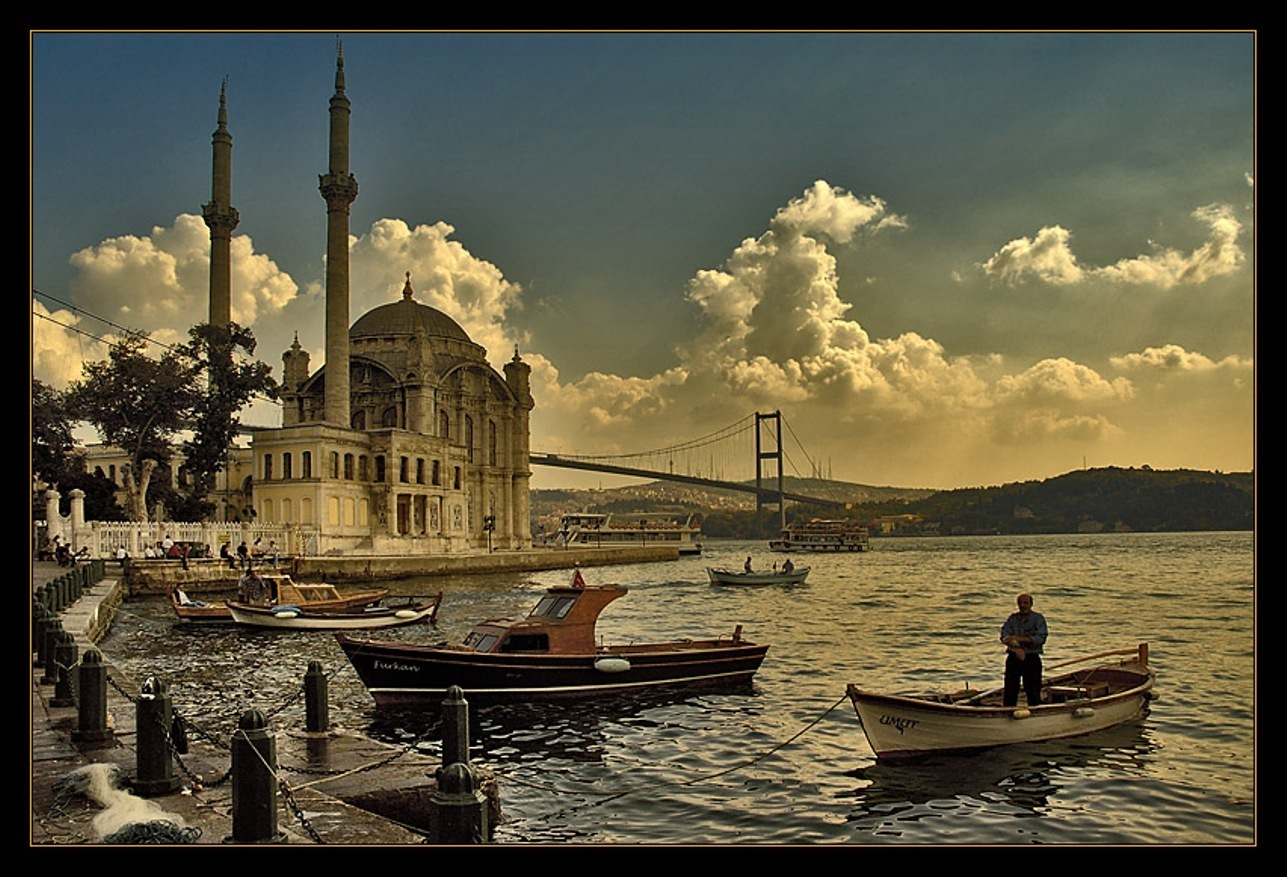 Praktische zaken
Lisanne & Alba
2 April 2013
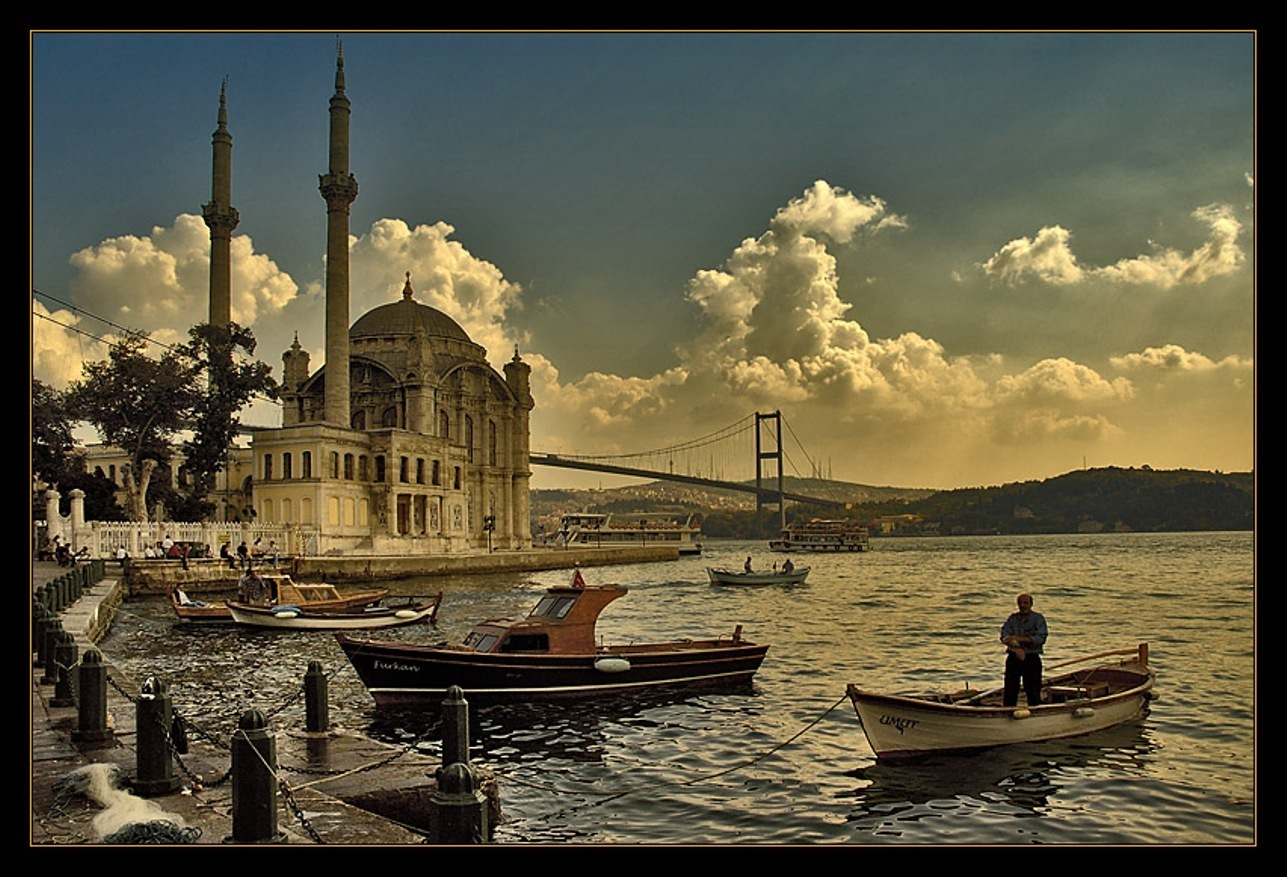 Heenreis
Vertrek Nijmegen: 
12:38 uur trein richting Dusseldorf       (12:20 uur verzamelen op spoor 1b)
Vergeet je OV niet!
Vlucht naar Istanbul: 
Turkish Airlines vlucht TK1528 18:15 uur, aankomst 22:35 uur; shuttle naar Hostel
15 euro contant voor Visum!
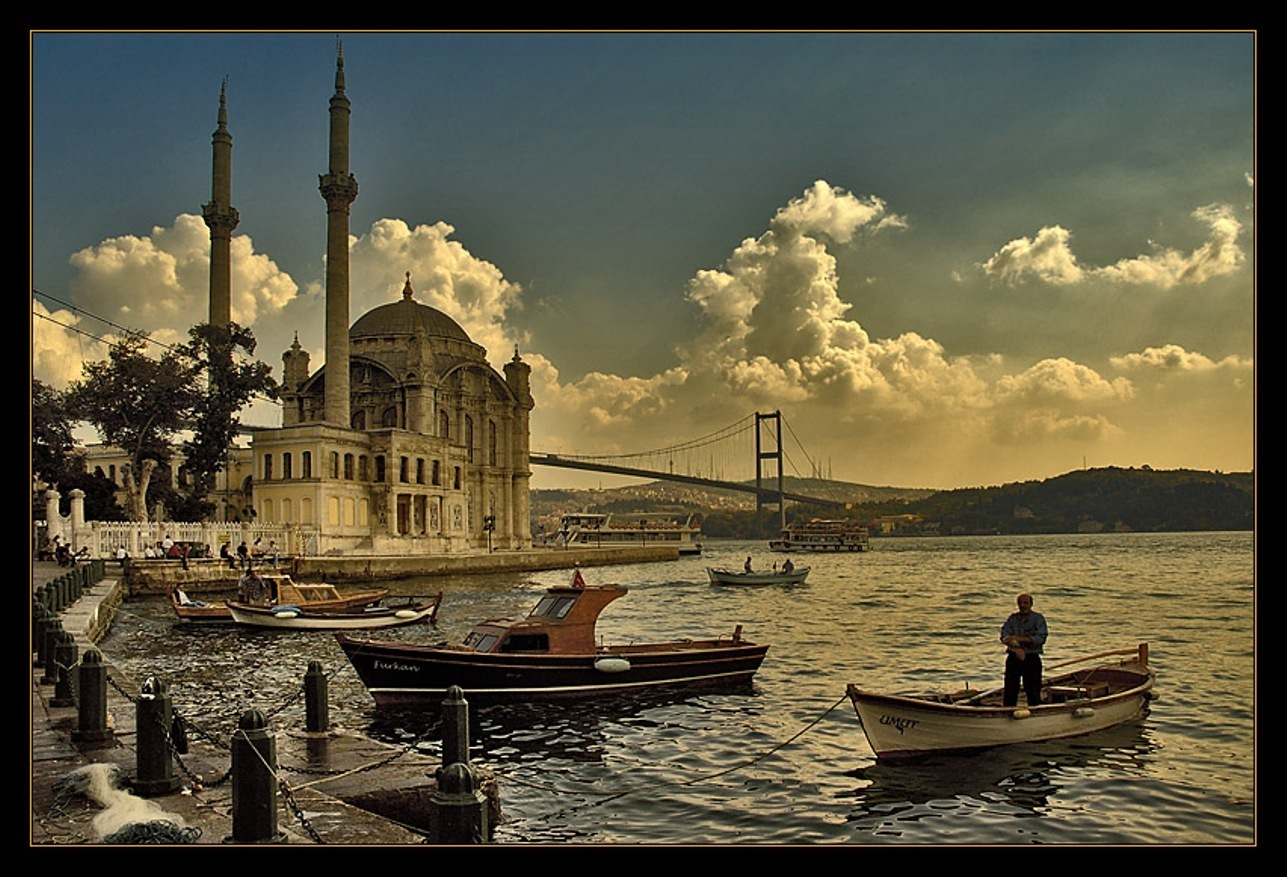 Old City Esma Hostel
Restaurant/Bar, Safety deposit box, Luggage storage, Air conditioning, terrace, Laundry, Dry cleaning, Currency exchange, Bicycle rental, ATM, free WIFI, Linen included, Hairdryer for hire
Breng handdoeken mee!
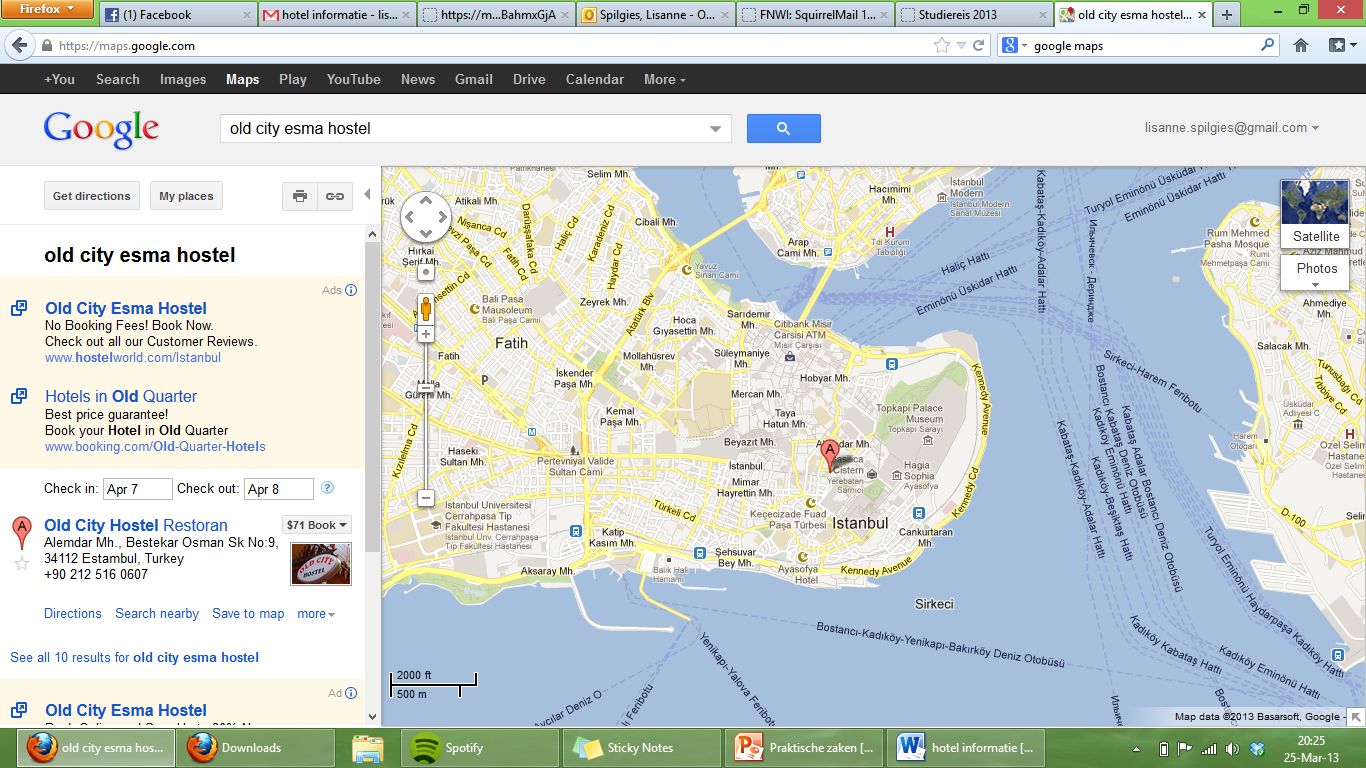 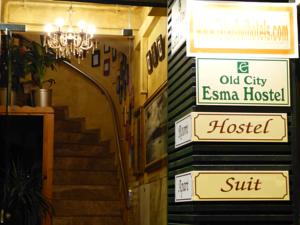 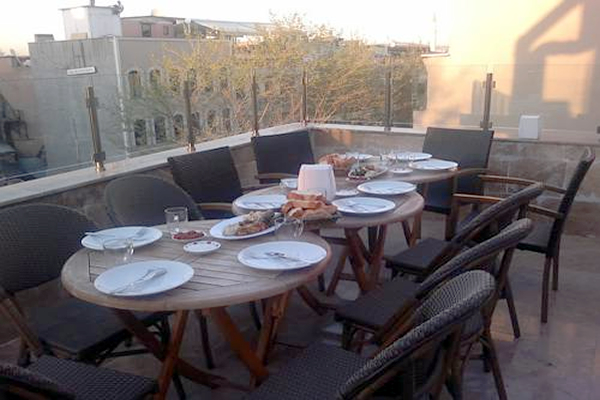 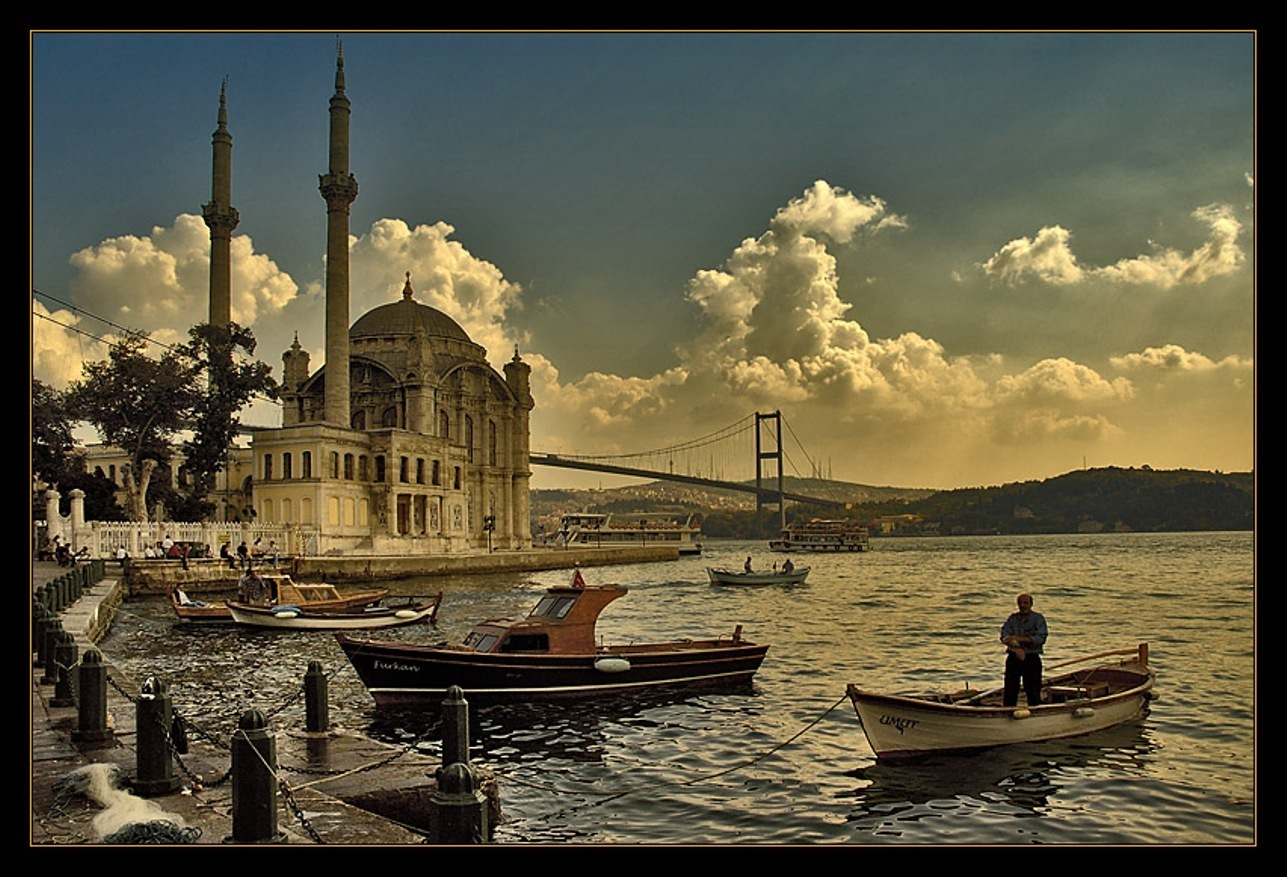 Programma Istanbul
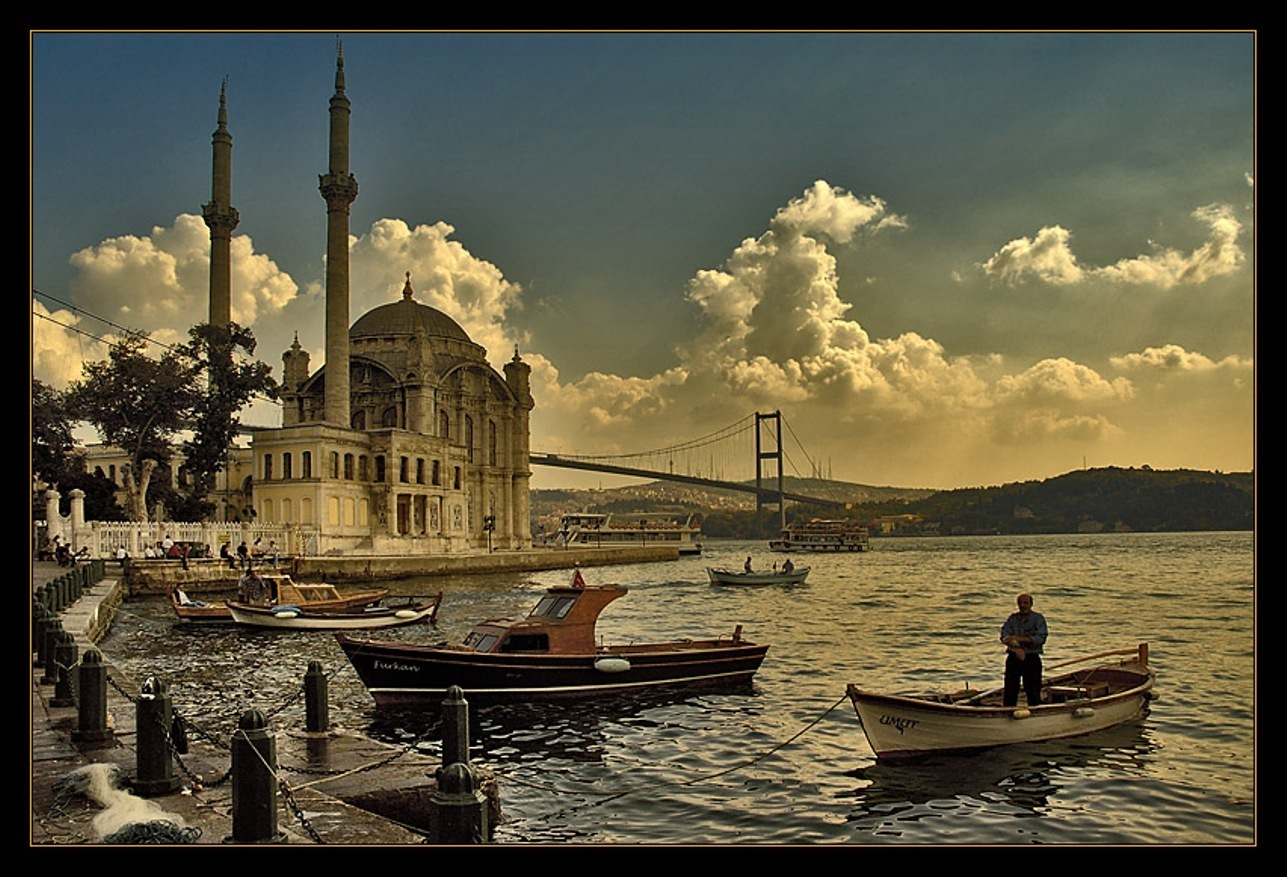 Maandag 22 april
Ochtend: excursie Nederlands Instituut in Turkije

Middag: stad verkennen

Avond: diner
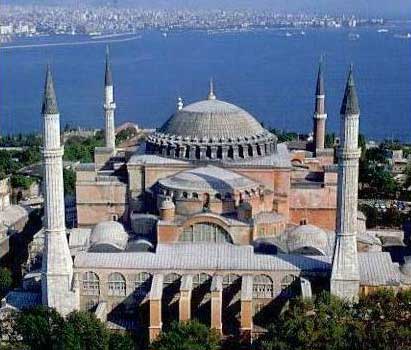 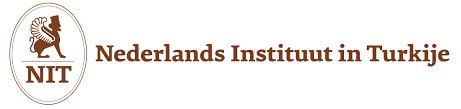 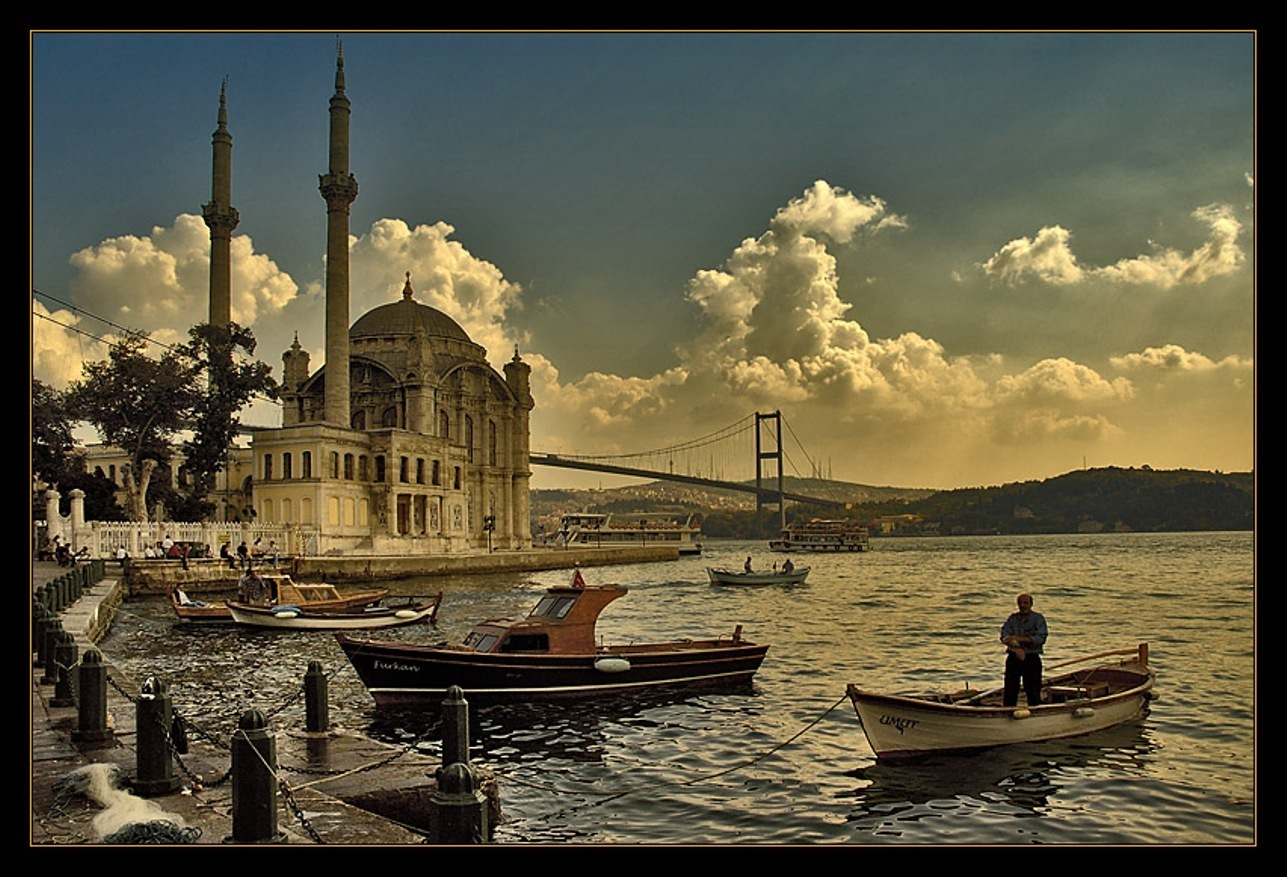 Dinsdag 23 april
Nationale feestdag (Feest van de kinderen)
Ochtend: stad verkennen
Middag: vrij
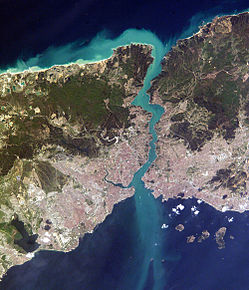 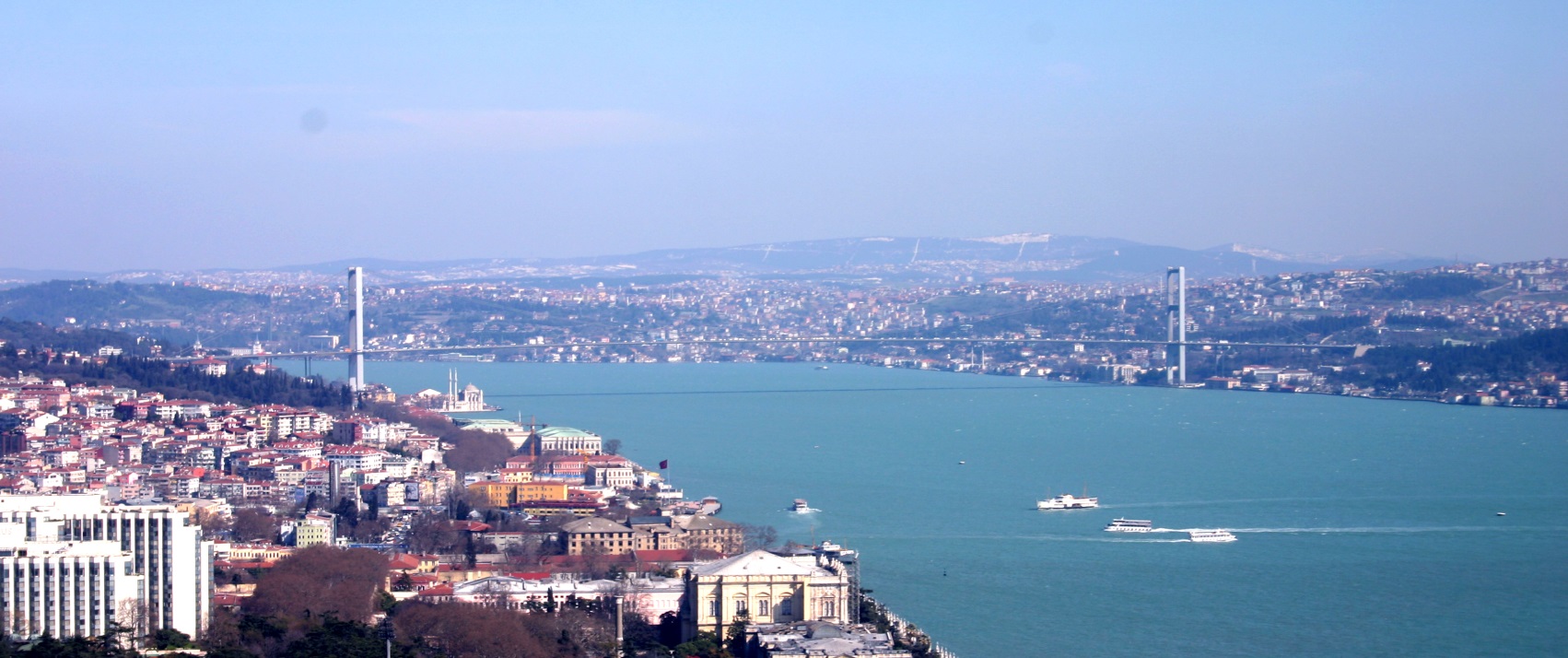 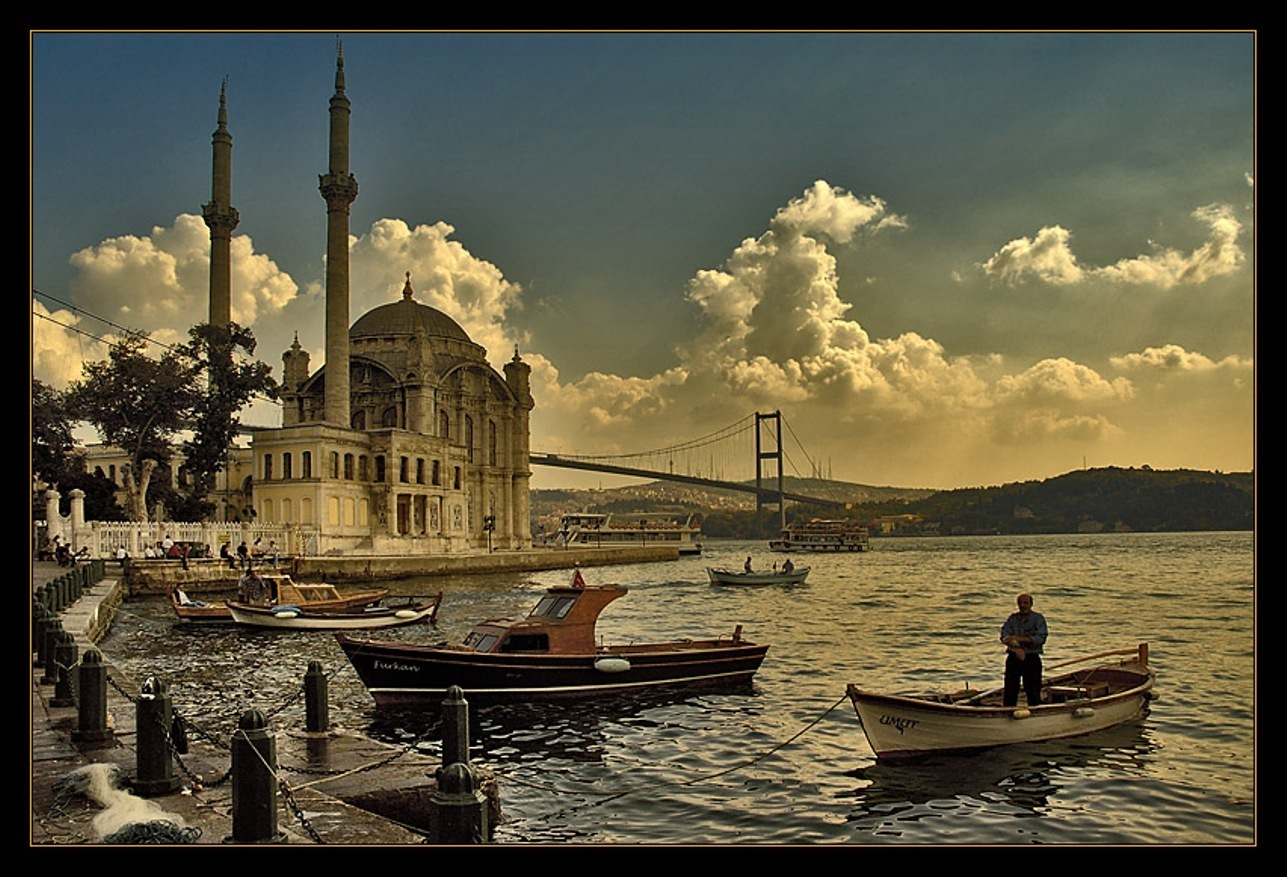 Woensdag 24 april
Ochtend en middag: 
excursie Sabanci University (Chemistry & Molecular Biology)
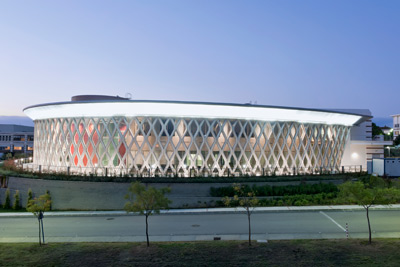 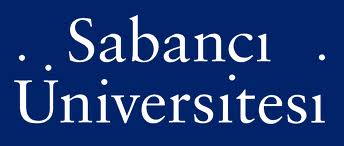 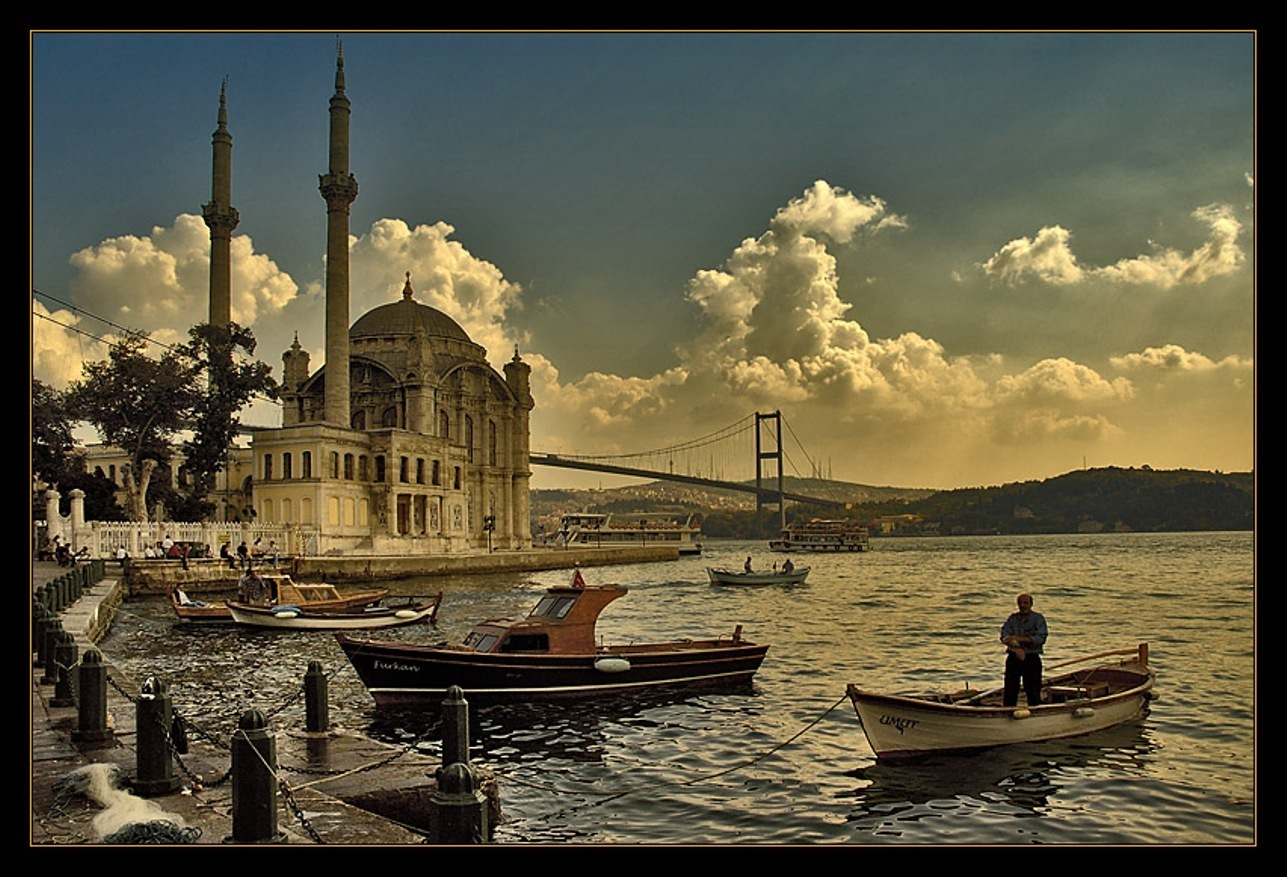 Donderdag 25 april
Nog niet bekend
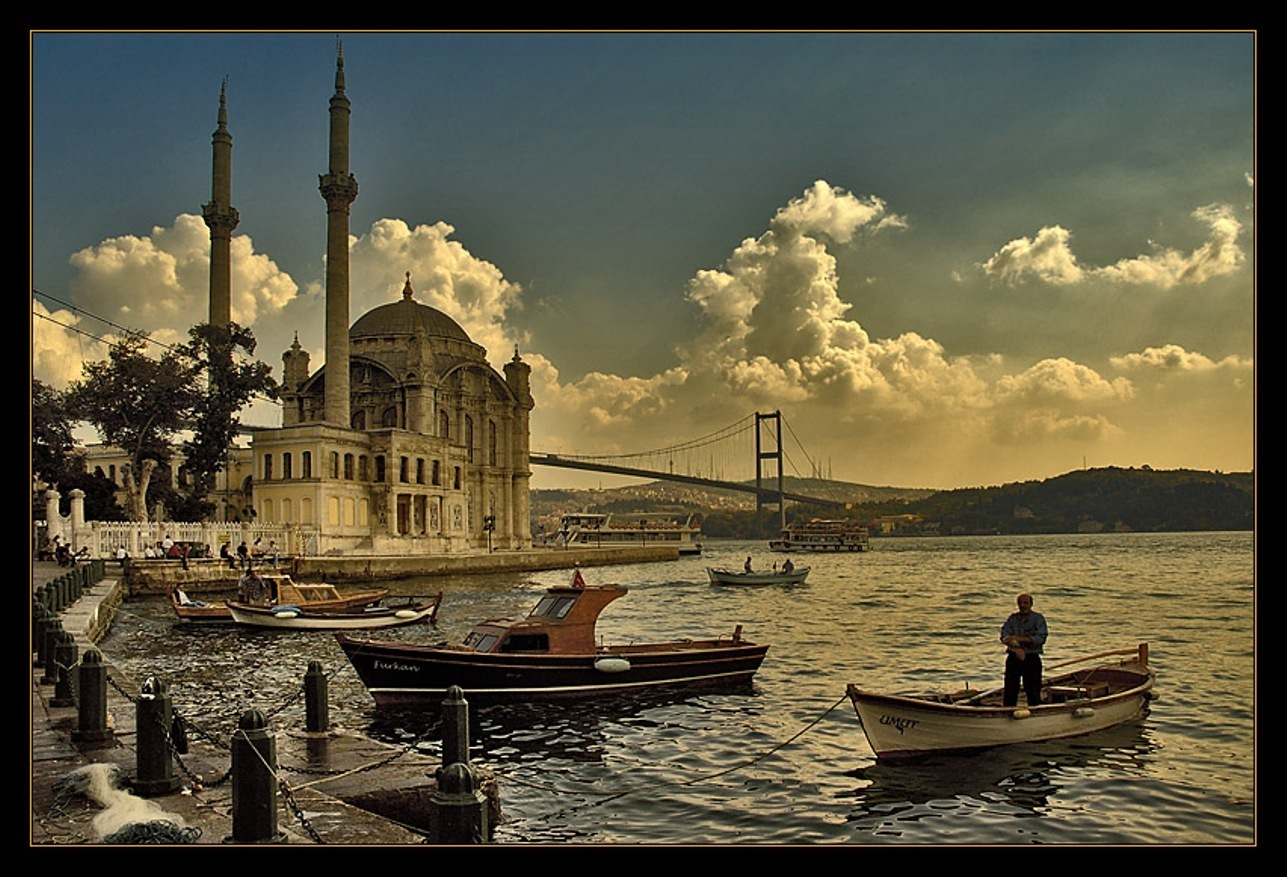 Vrijdag 26 april
Ochtend: excursie Istanbul Technical University (Molecular biology & genetics department)
Middag: vrij
Avond: dinner and drinks  with ITU Student Club
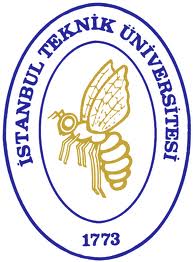 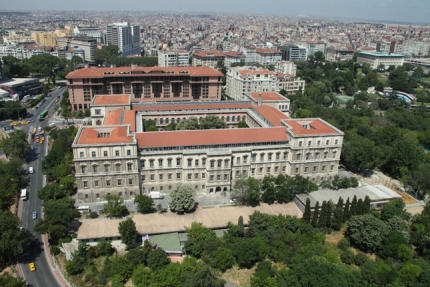 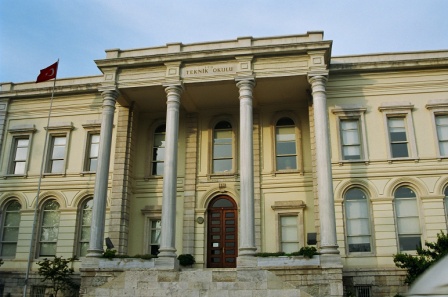 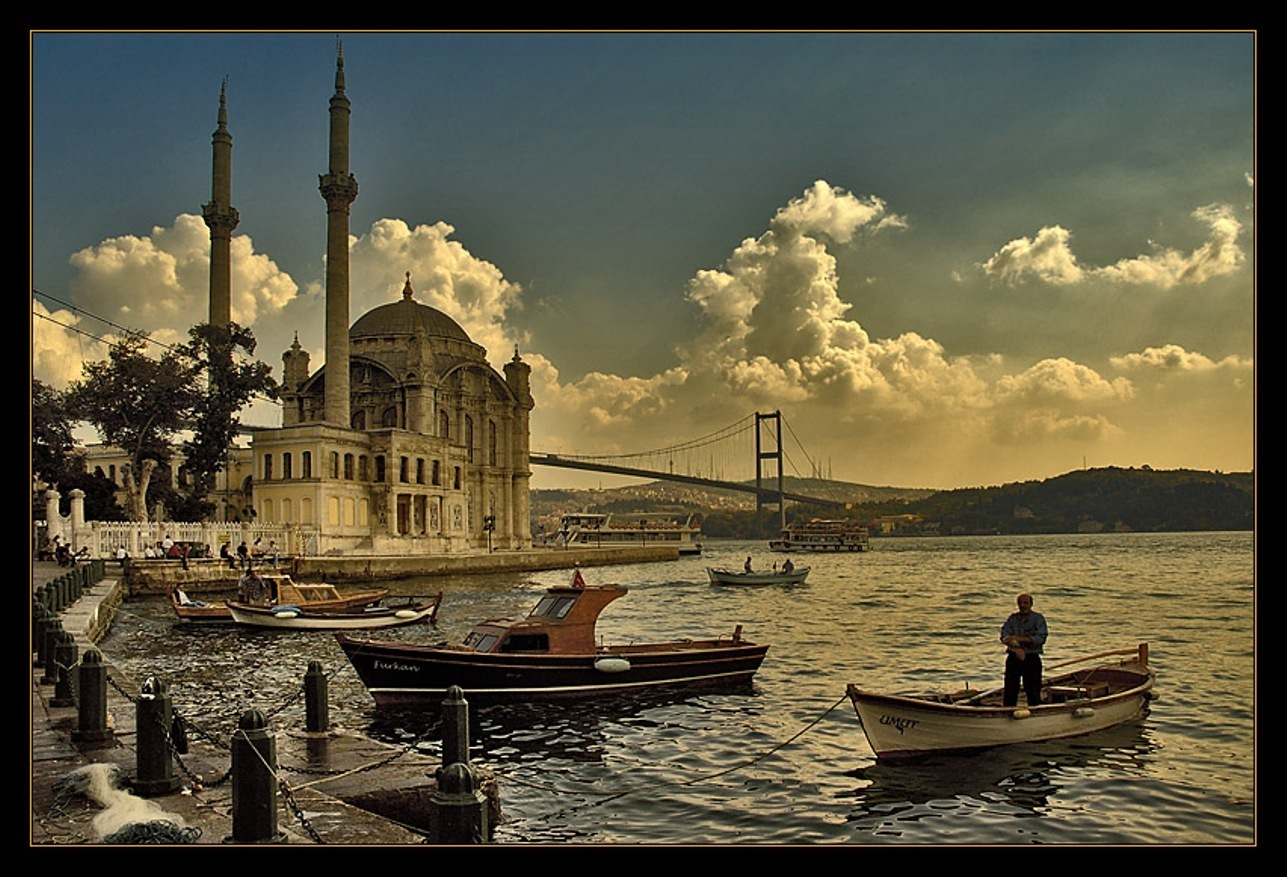 Zaterdag 27 april
Hele dag: 
excursie naar Princess islands (optioneel)
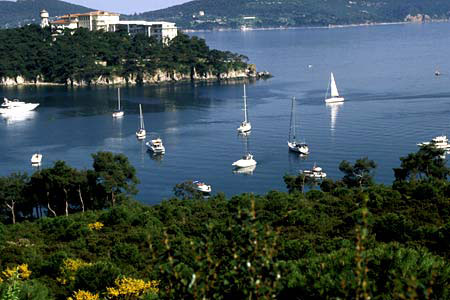 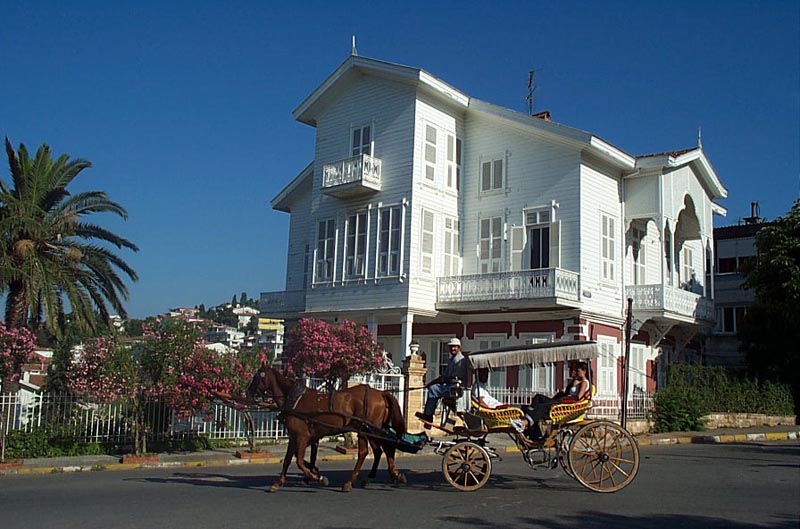 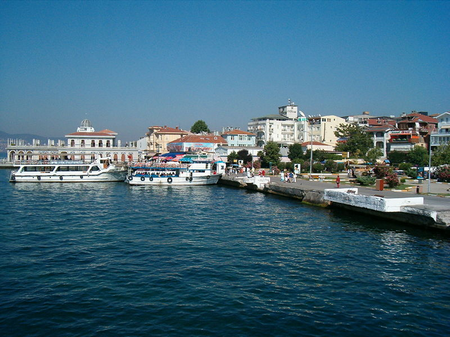 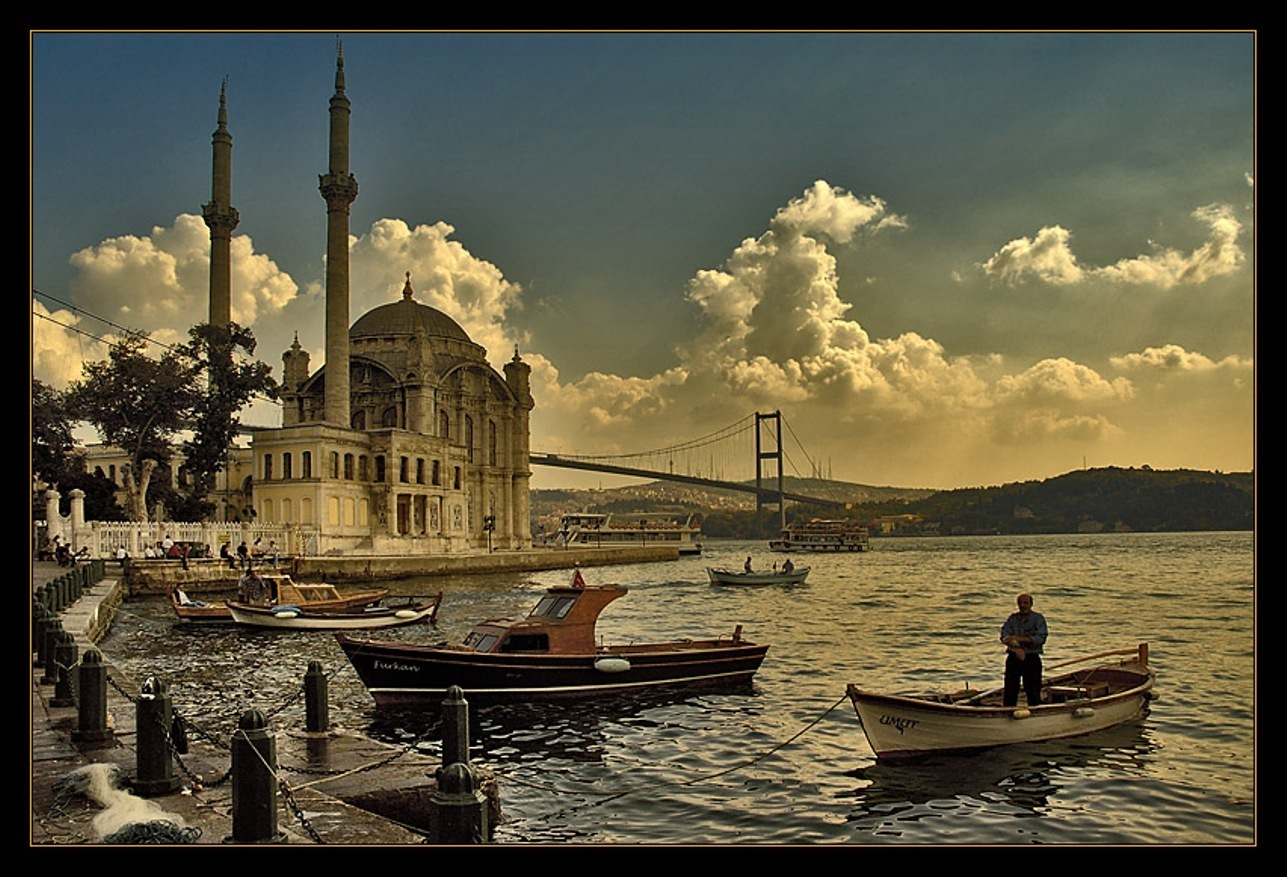 Zondag 28 april
Vrije dag: musea, strand…
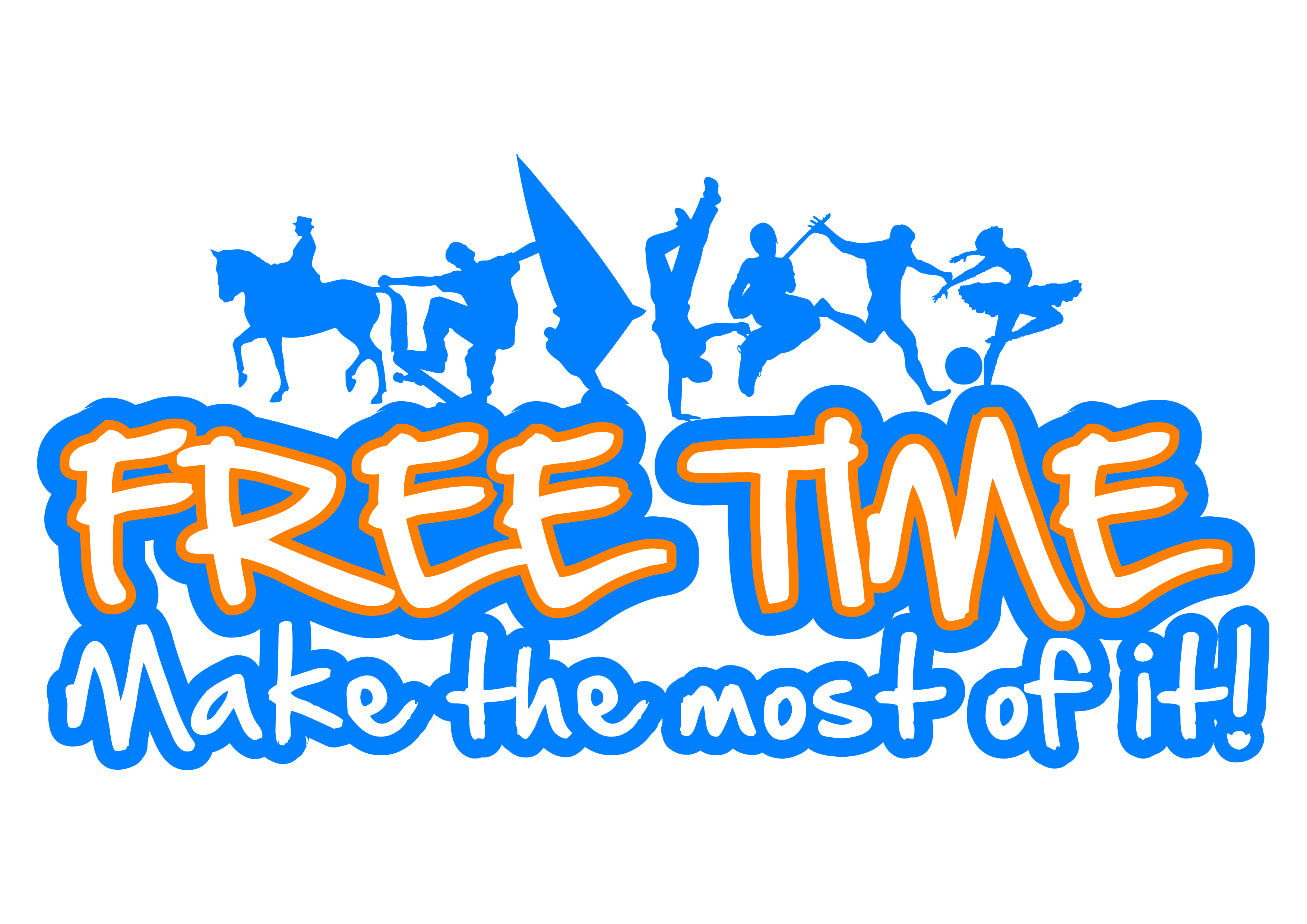 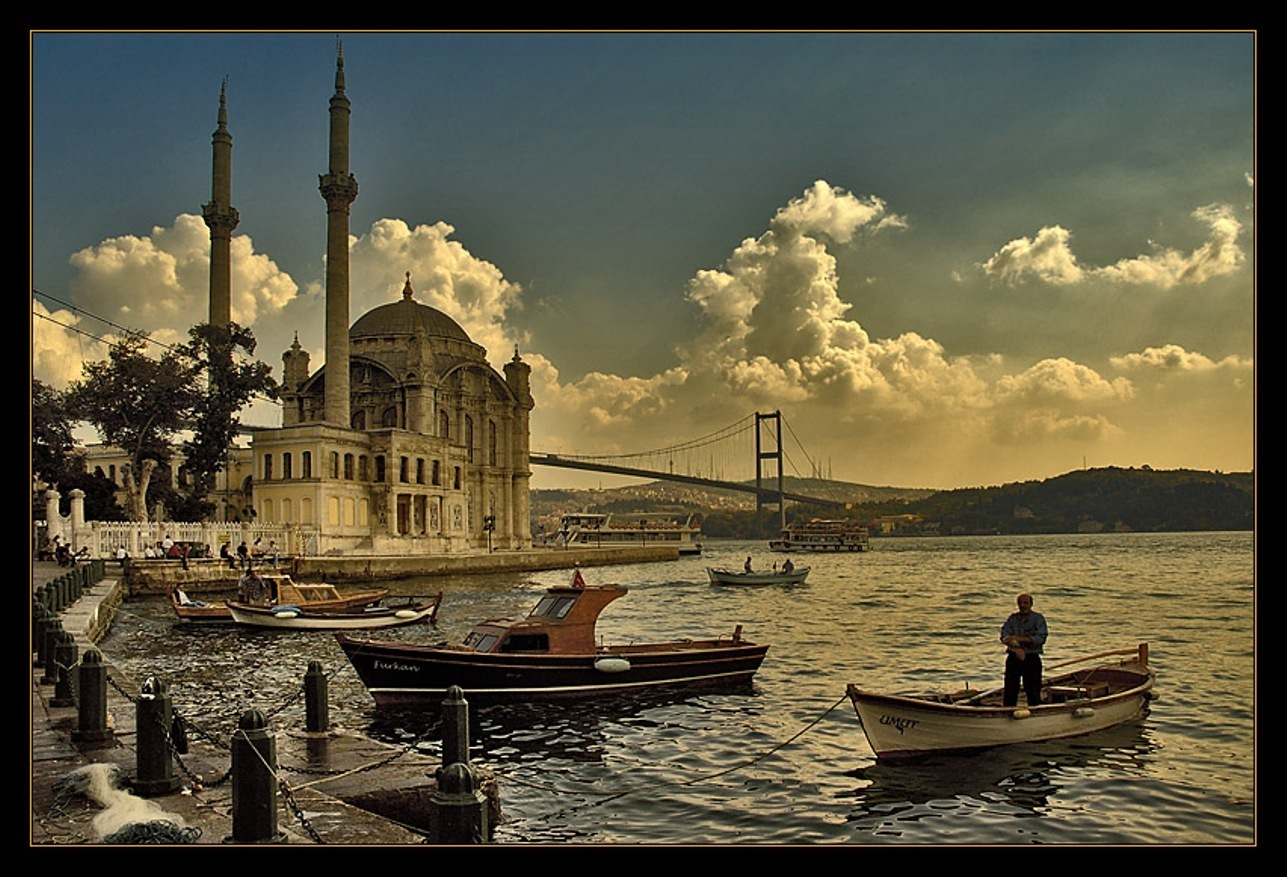 Maandag 29 april
Ochtend en middag:
Excursie Bogazici University (Chemistry department)
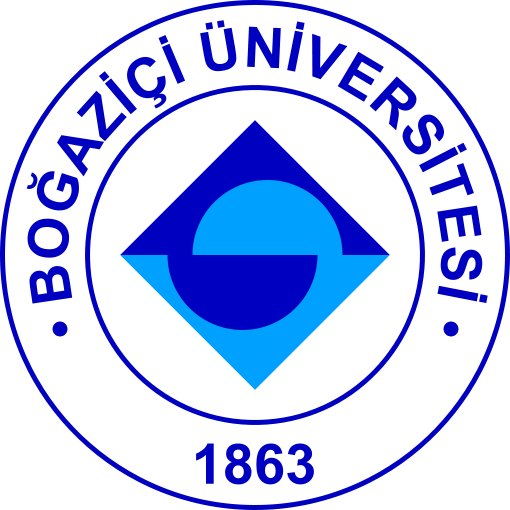 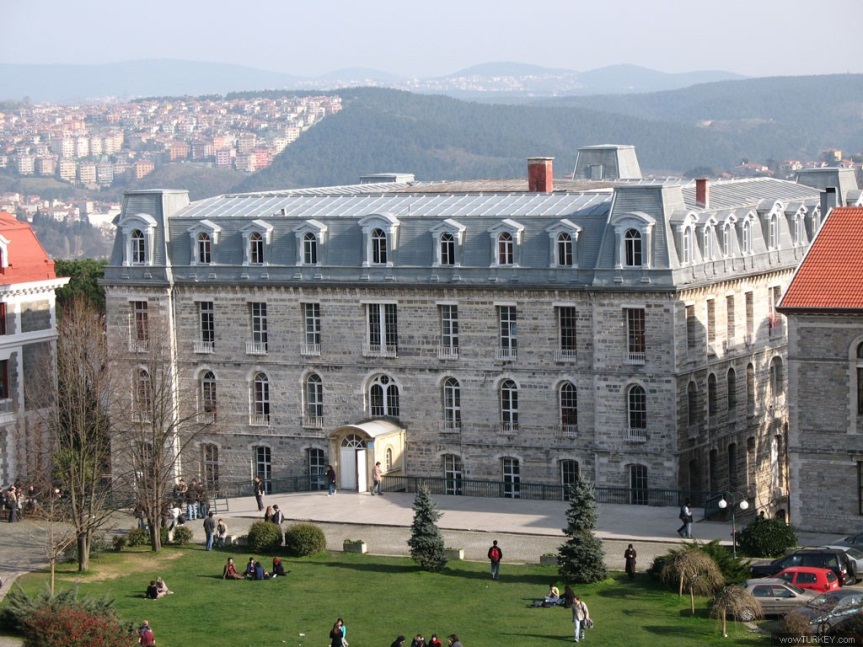 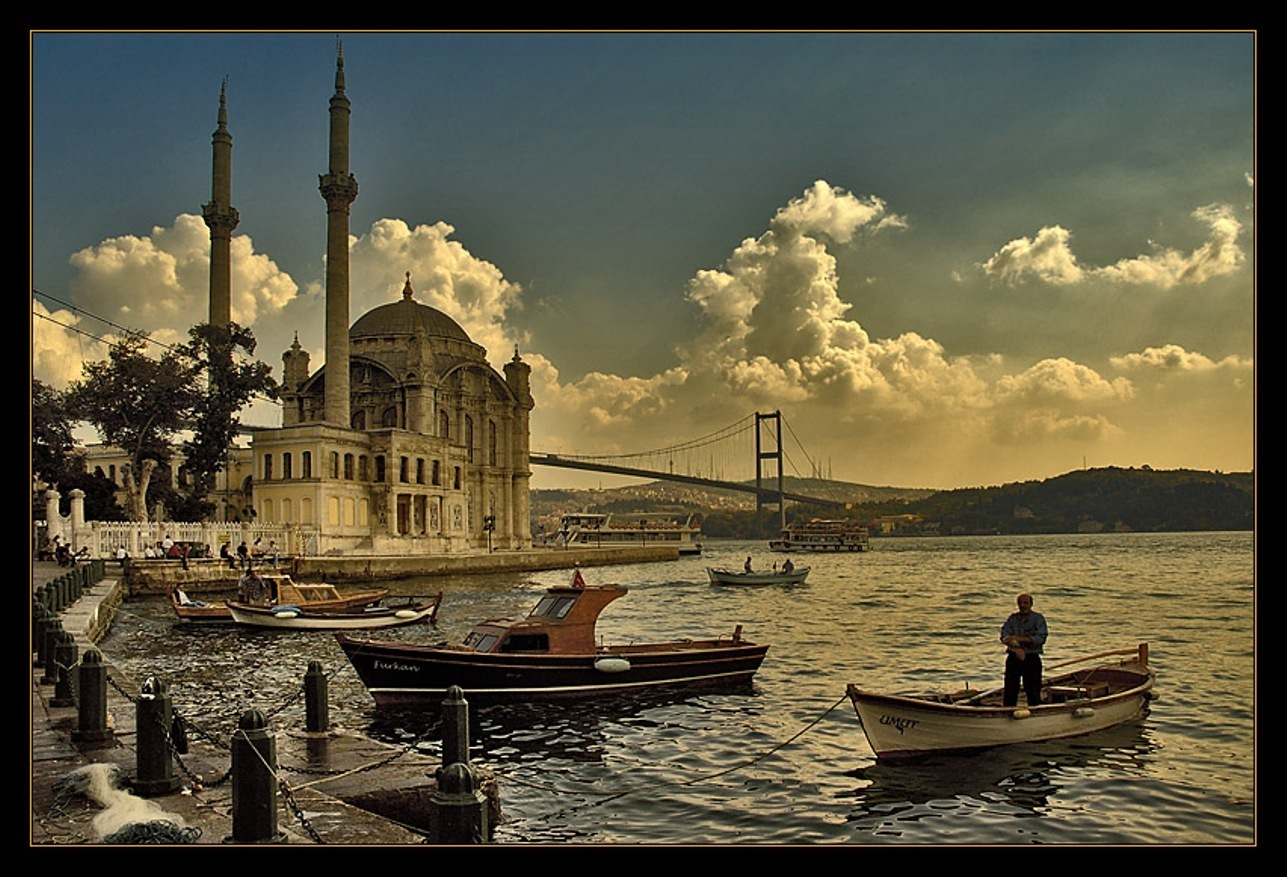 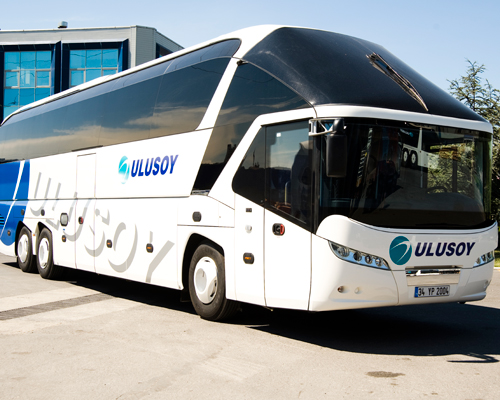 Dinsdag 30 april
Reis Istanbul -> Ankara
11:00 uur vertrek Istanbul 
~ 5-6 uur reistijd
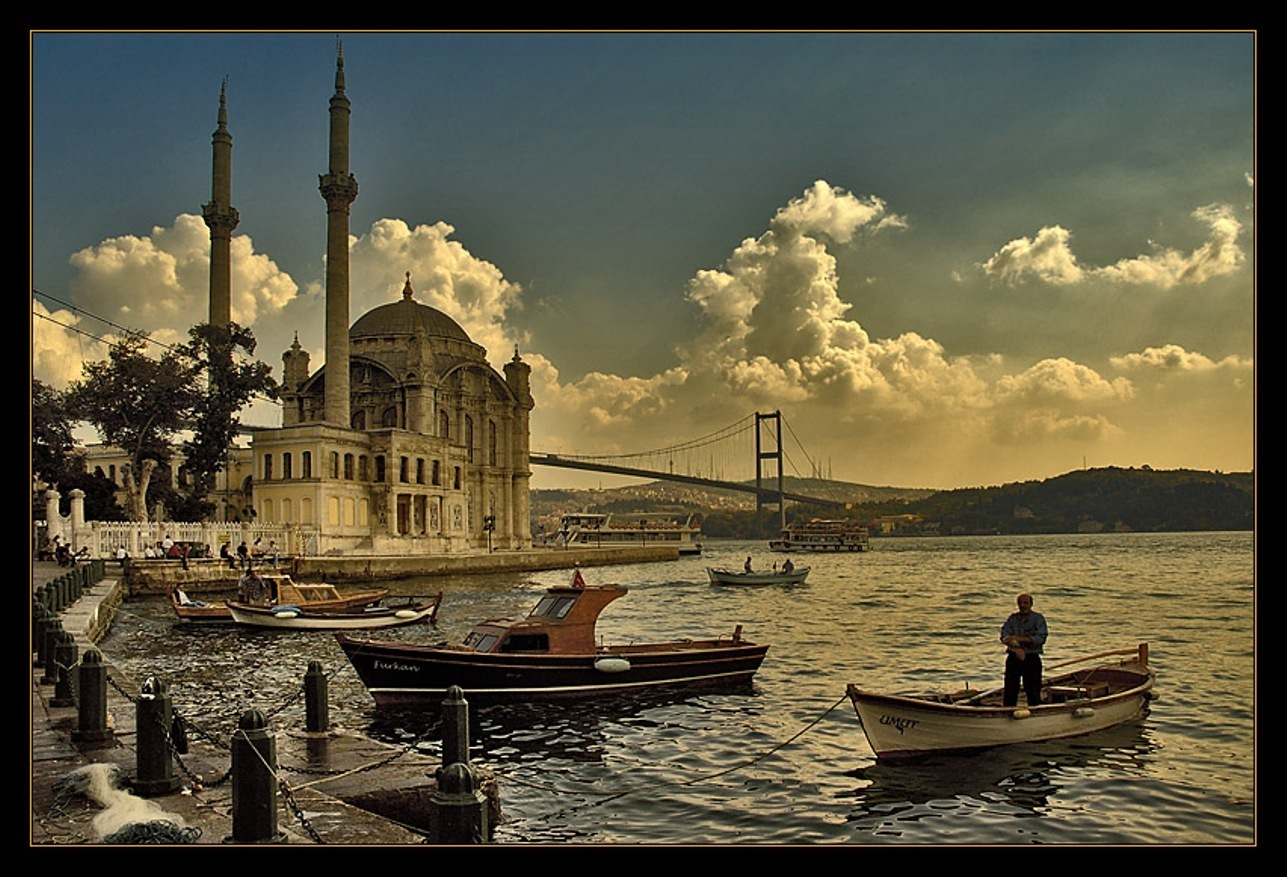 Ankyra Hotel
Restaurant/Bar, Terrace, Safety deposit box, Luggage storage, Air conditioning, Laundry, Dry cleaning, Currency exchange, Packed lunches, Free Wifi
Breakfast and dinner included!
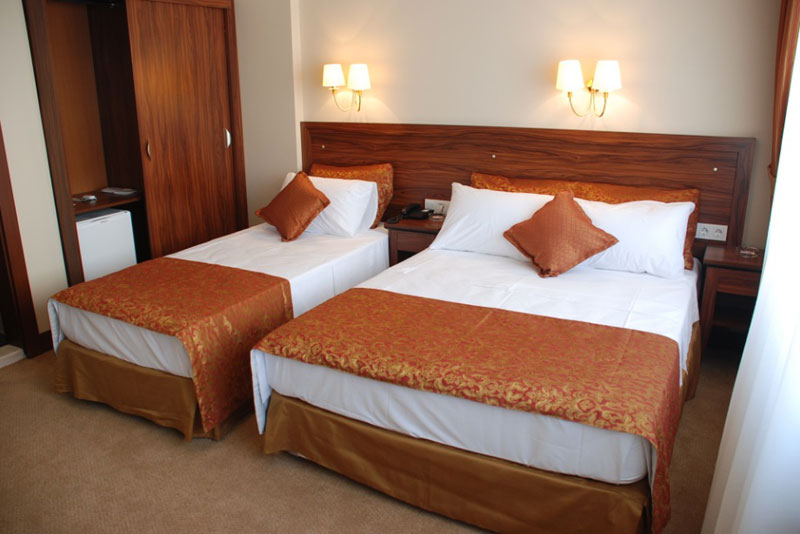 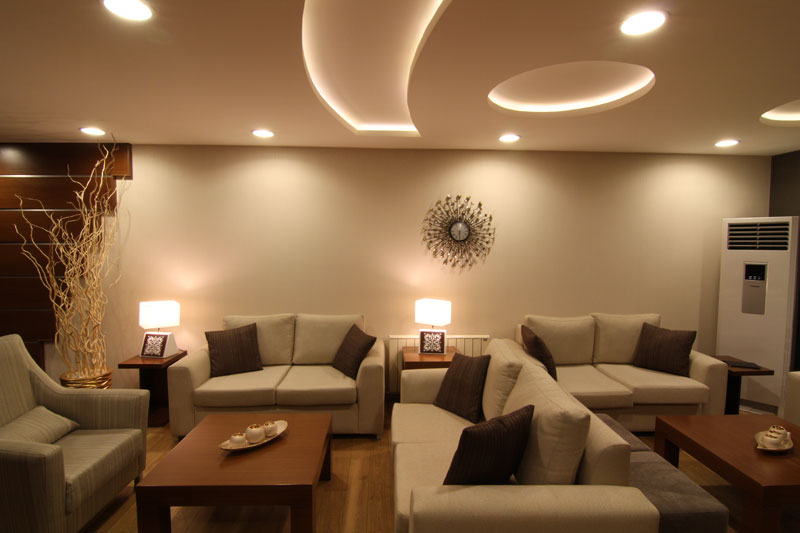 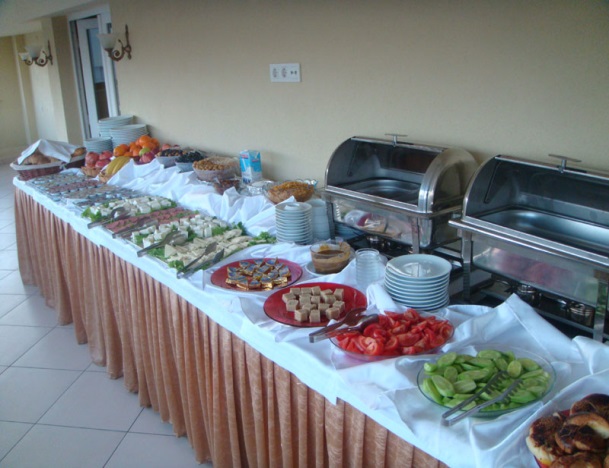 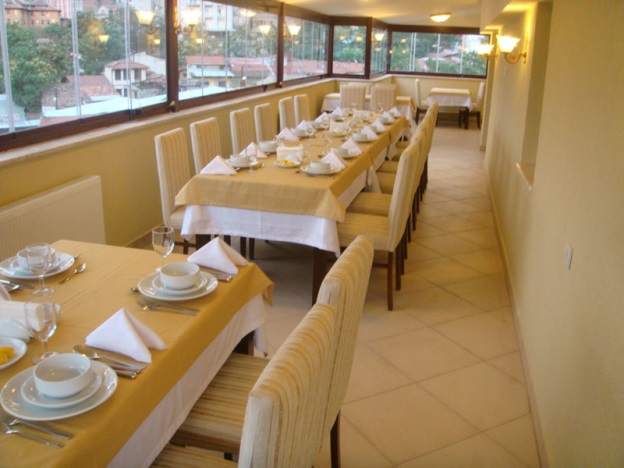 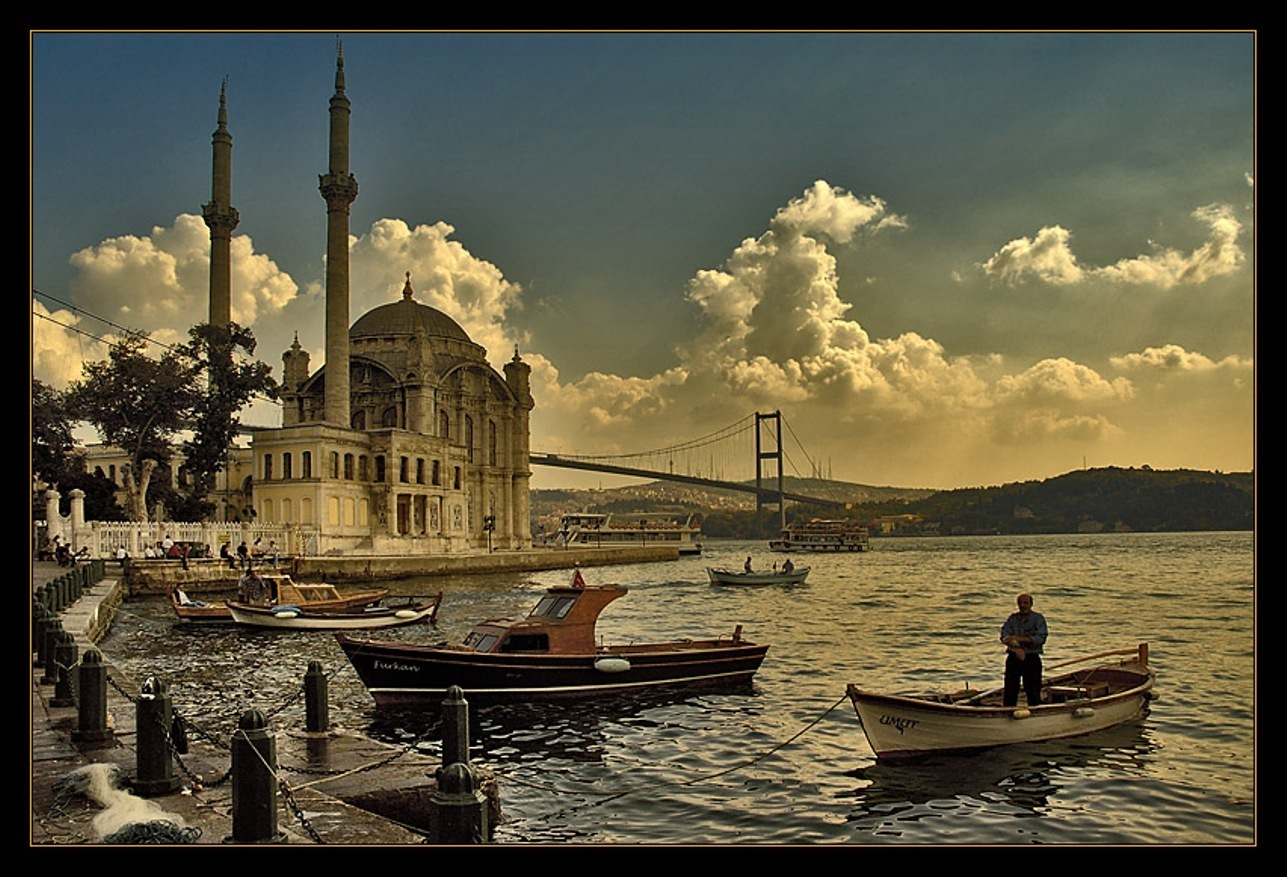 Programma Ankara
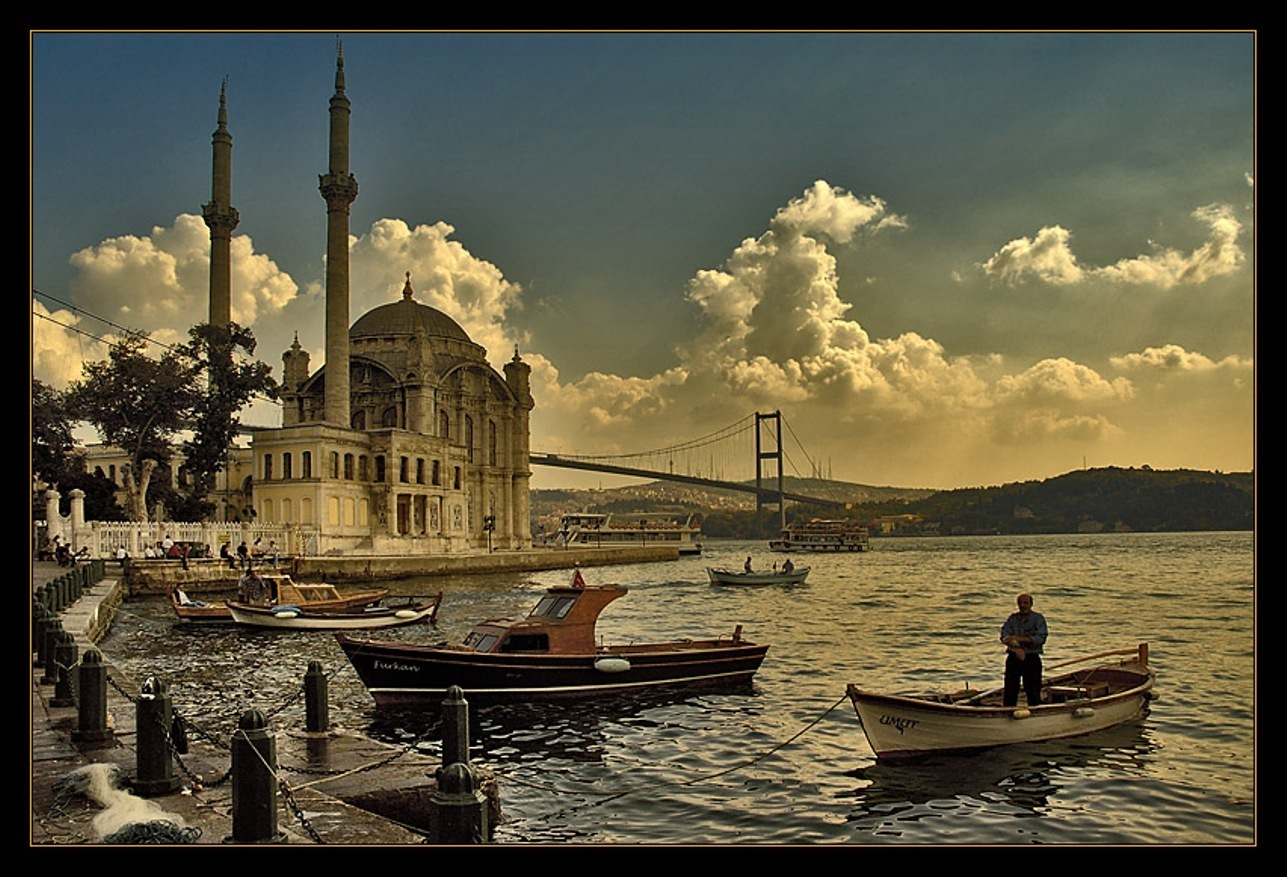 Woensdag 1 mei
Ochtend: stad verkennen

Middag: excursie Middle East Technical University (biological sciences & bioengineering)

Avond: diner bij Ankyra Hotel (optioneel)
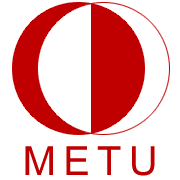 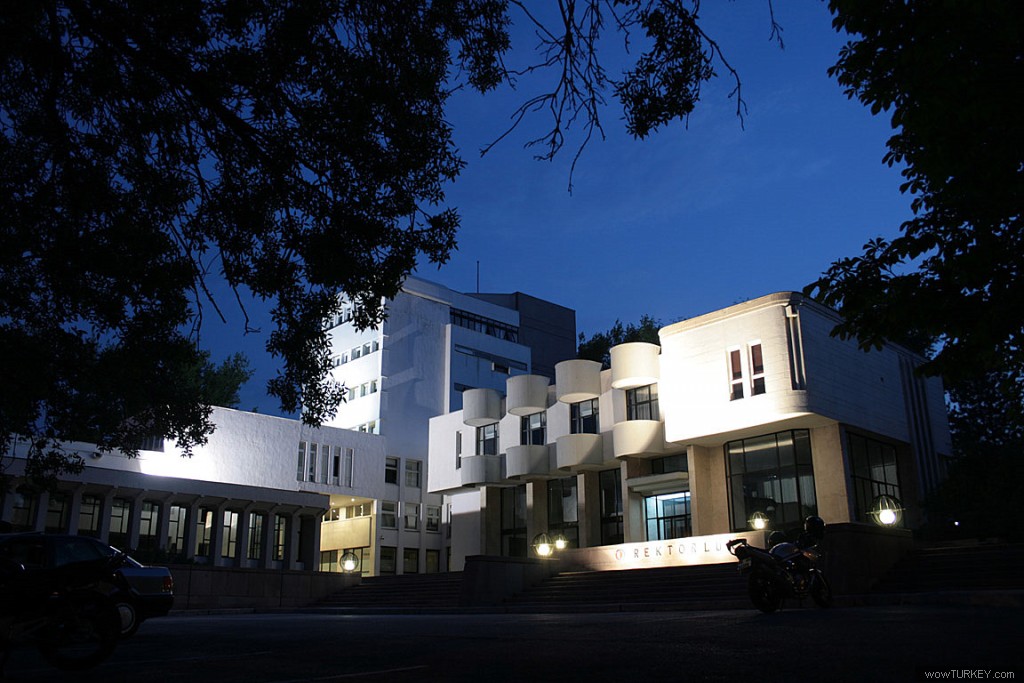 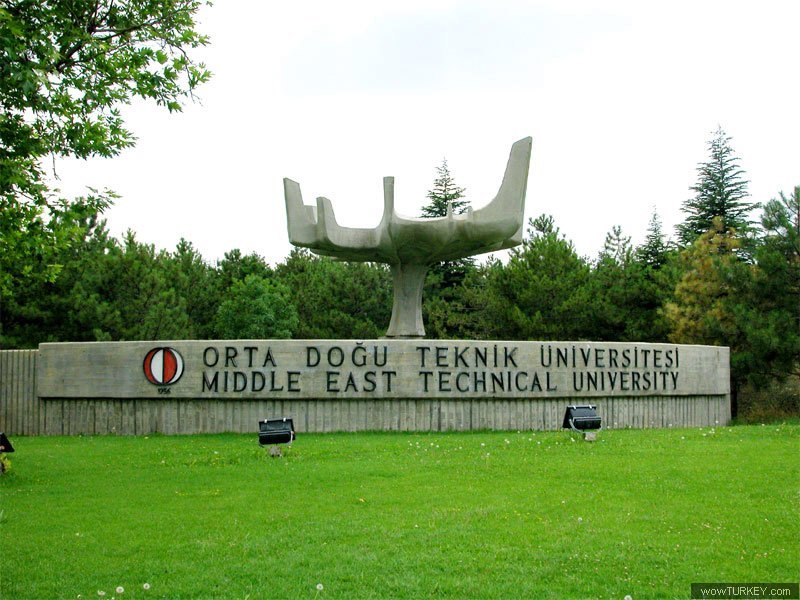 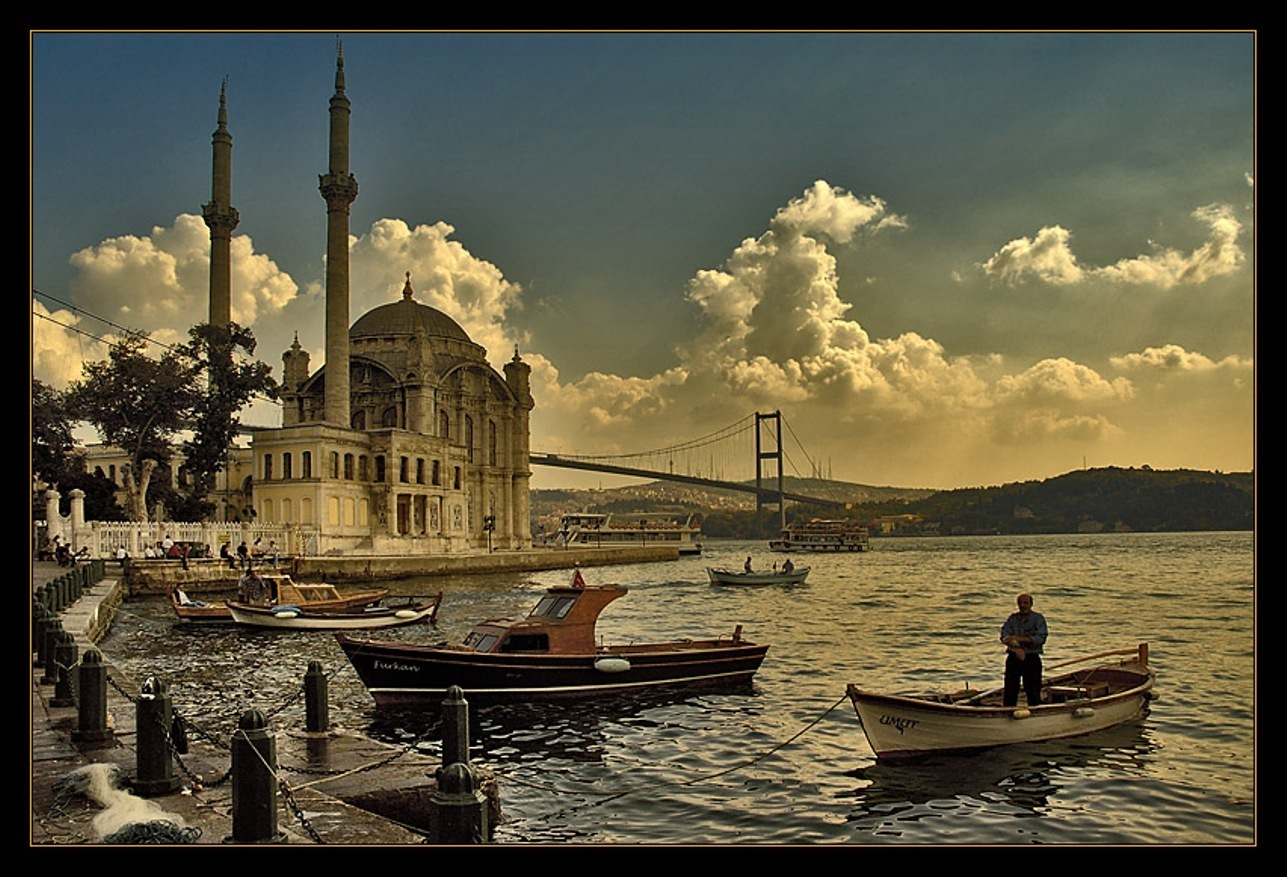 Donderdag 2 mei
Hele dag: excursie Bilkent University (Institute of Materials Science and Nanotechnology and 
Genetics and Biotechnology Research Center)

Avond: diner bij Ankyra Hotel (optineel)
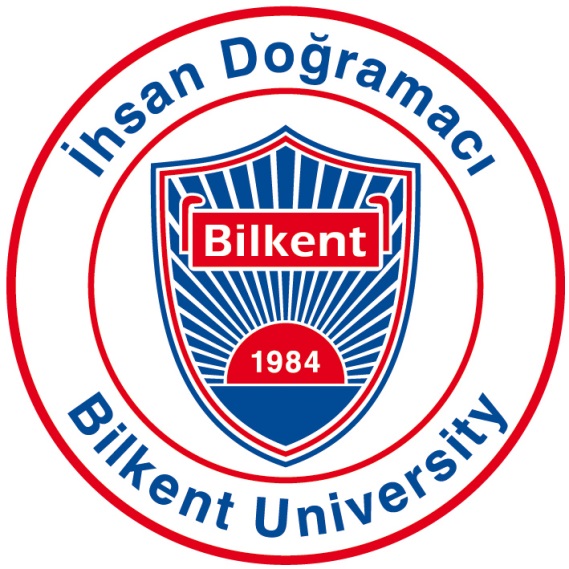 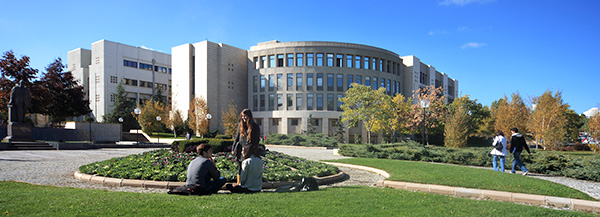 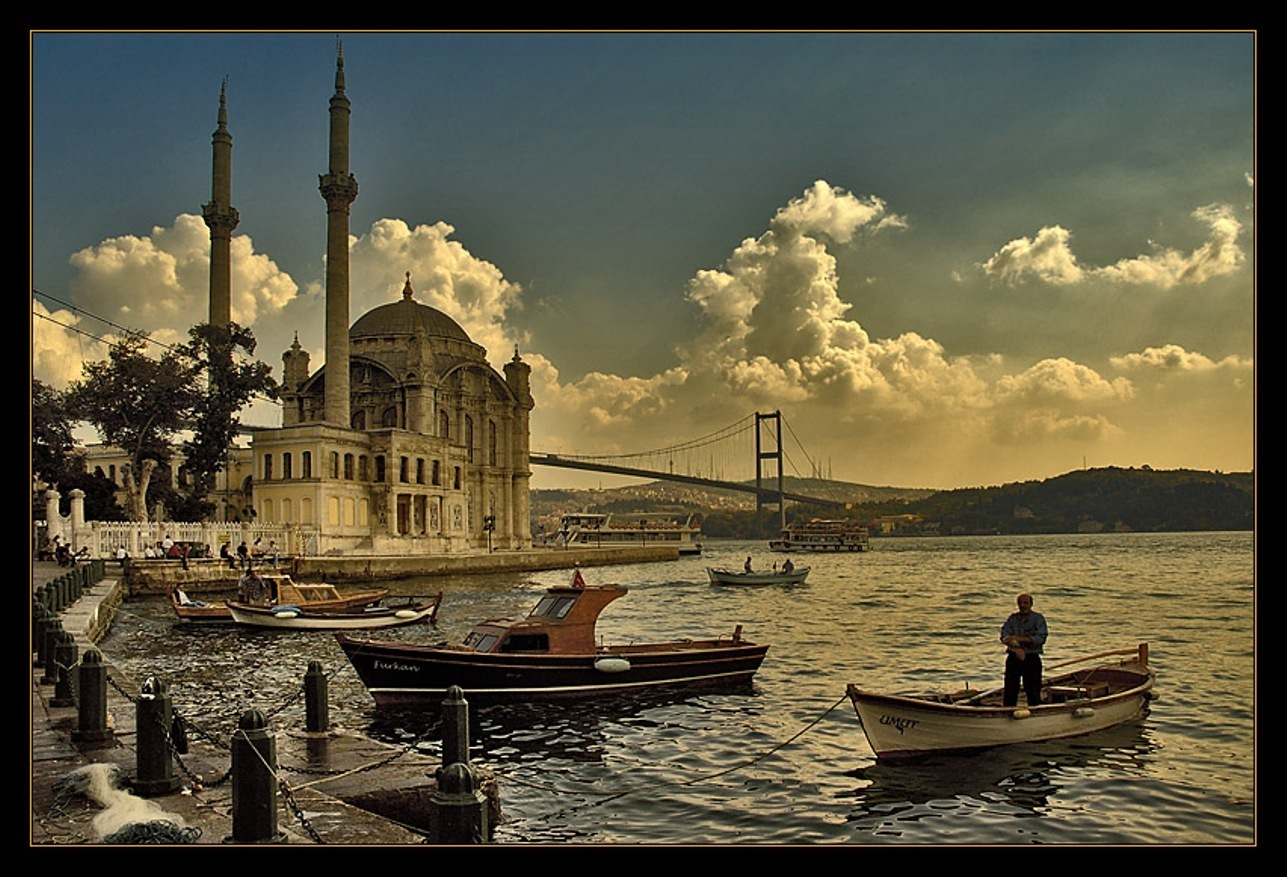 Vrijdag 3 mei
Hele dag: 
excursie Cappadocia (+lunch & dinner)
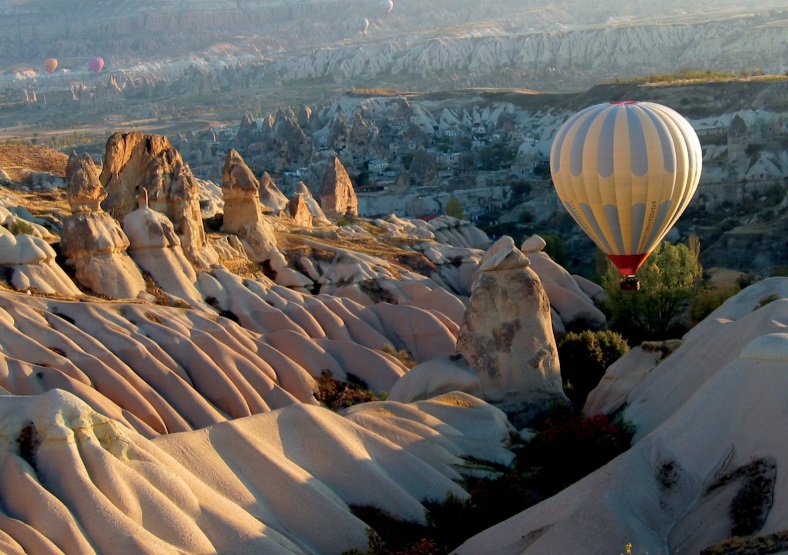 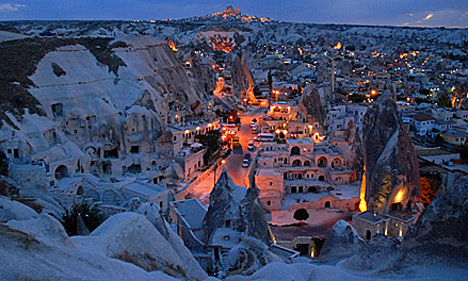 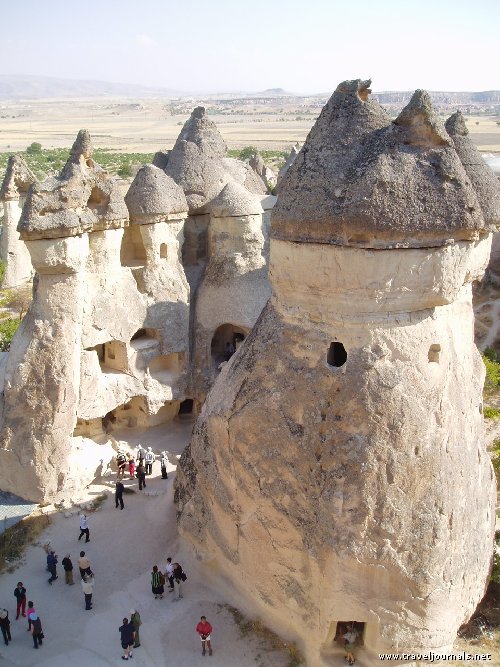 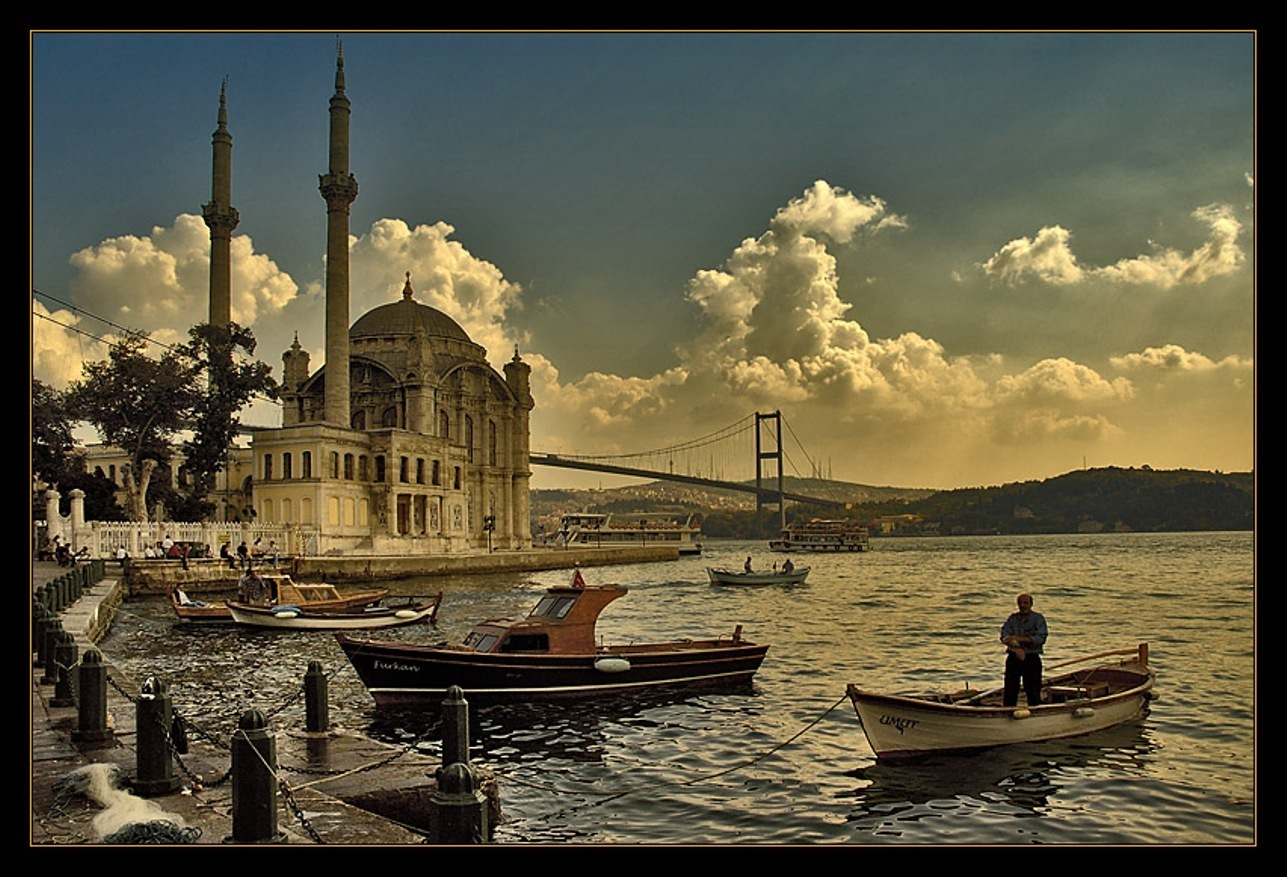 Terugreis 
Vertrek Ankara:
9:00 uur shuttle naar Ankara airport
Overstap in Istanbul
17:25 uur aankomst Dusseldorf airport
~ 22:00 uur aankomst Nijmegen
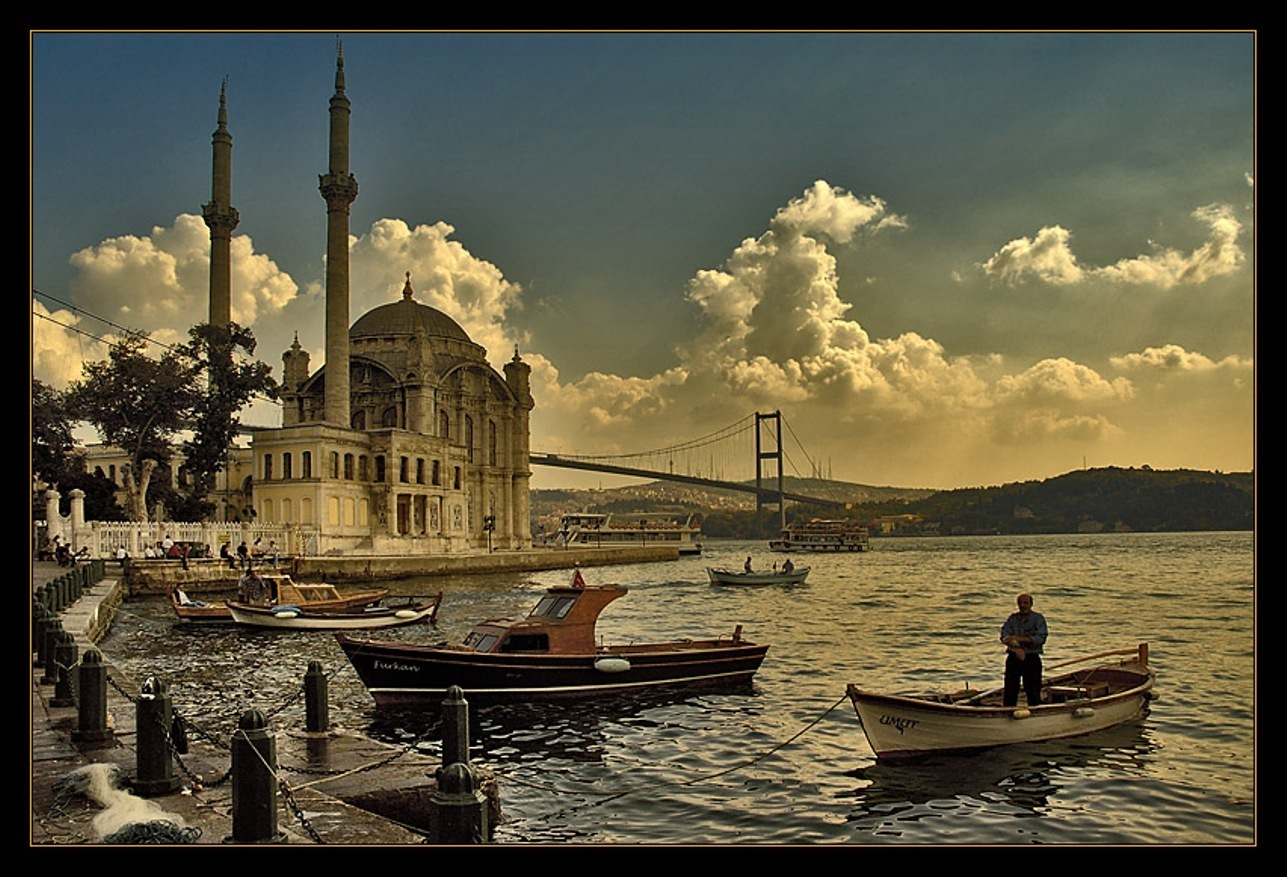 Tips
Douane:
http://www.belastingdienst.nl/wps/wcm/connect/bldcontentnl/campagnes/landingspaginas/prive/reizigers/

Turkish Airlines: http://www.turkishairlines.com/en-int/
Handbagage : 8 kg, 23x40x55 cm
Koffer: 20 kg
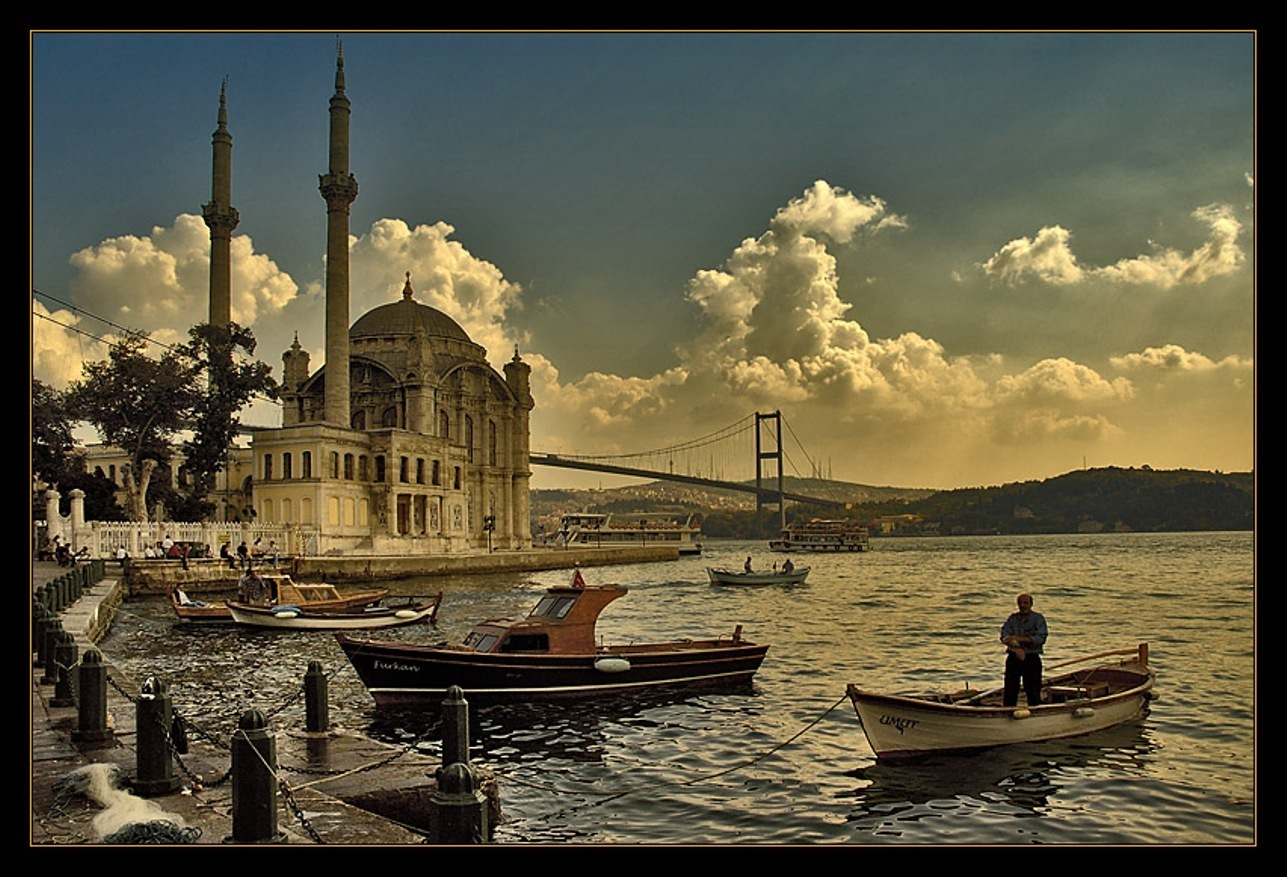 Opmerkingen
Commissie niet aansprakelijk voor waardevolle spullen/bagage!

Vergeet je studentenkaart en je verzekeringspas niet!

Houd je aan afspraken!

Wees op tijd!
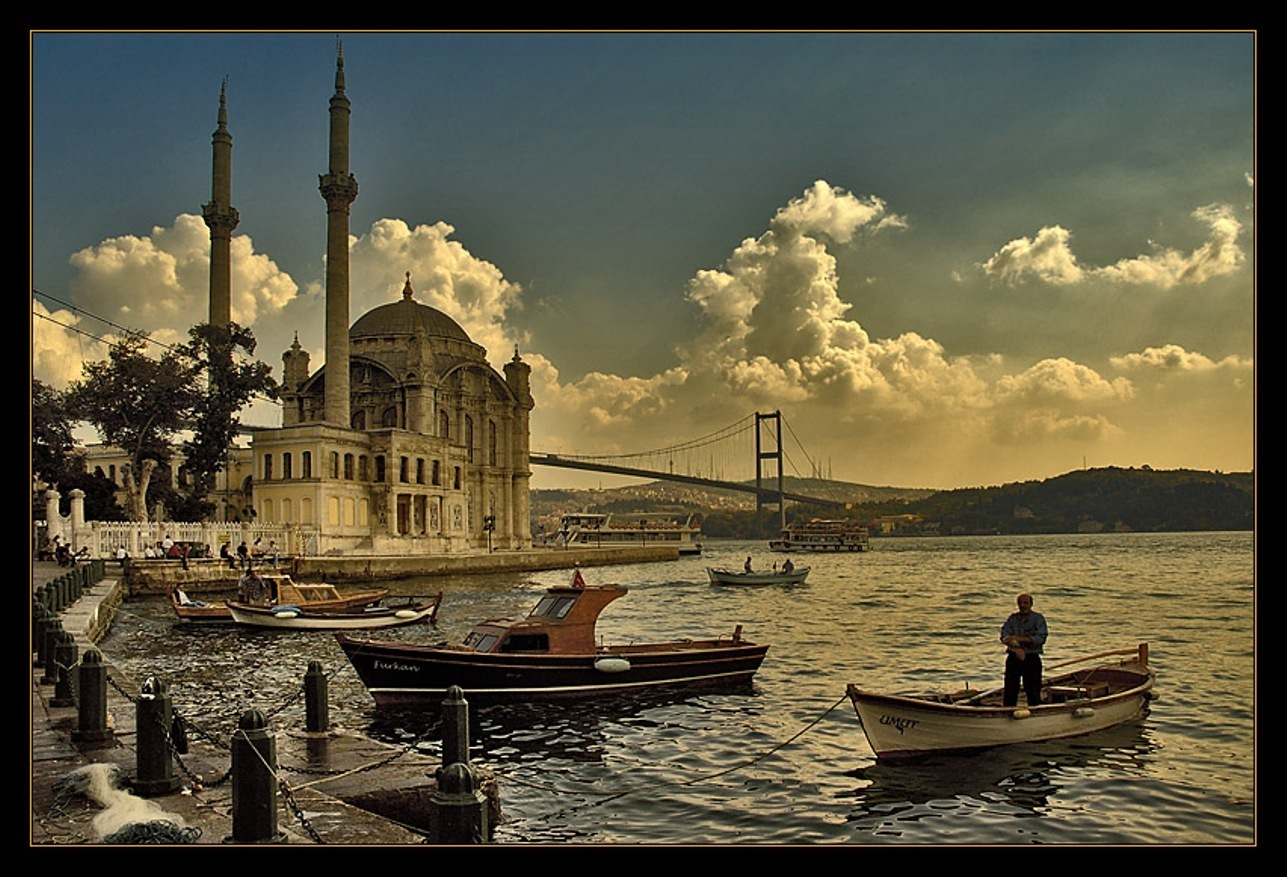 Contact
Alba: 0031 642643495
Lisanne: 0031 625021431
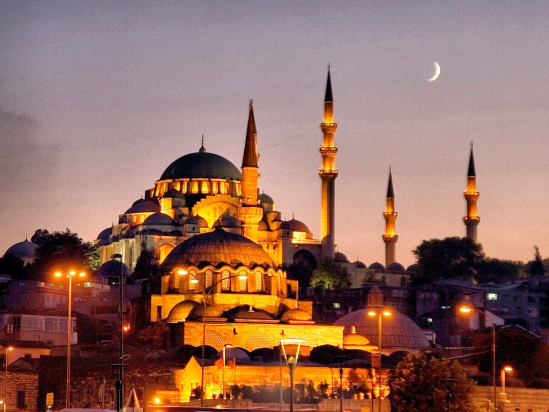 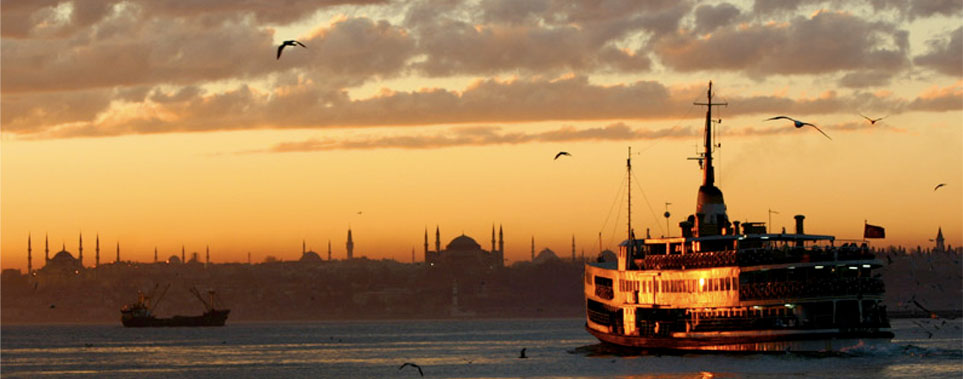 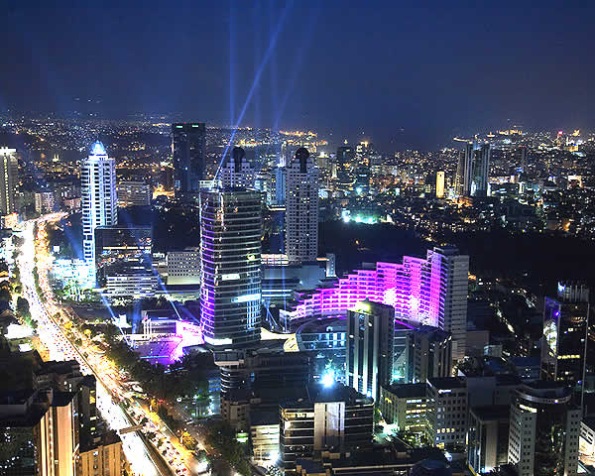 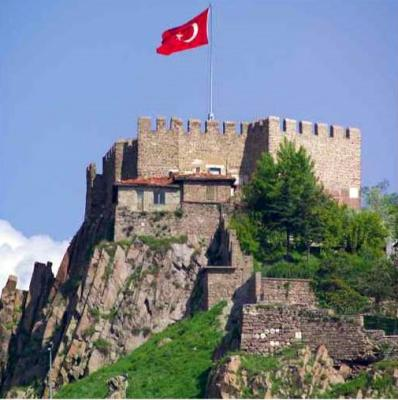 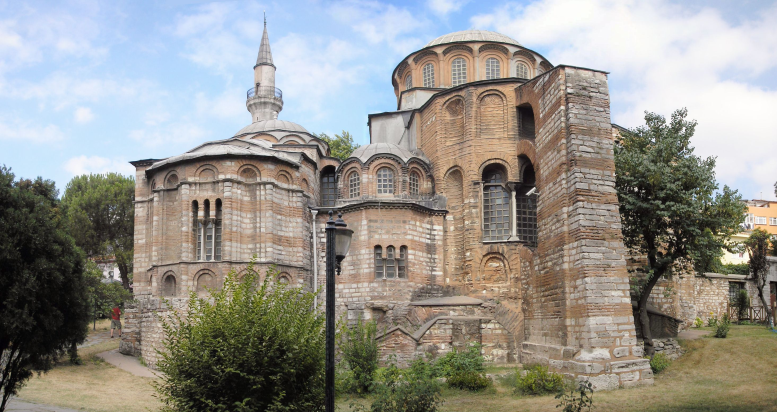 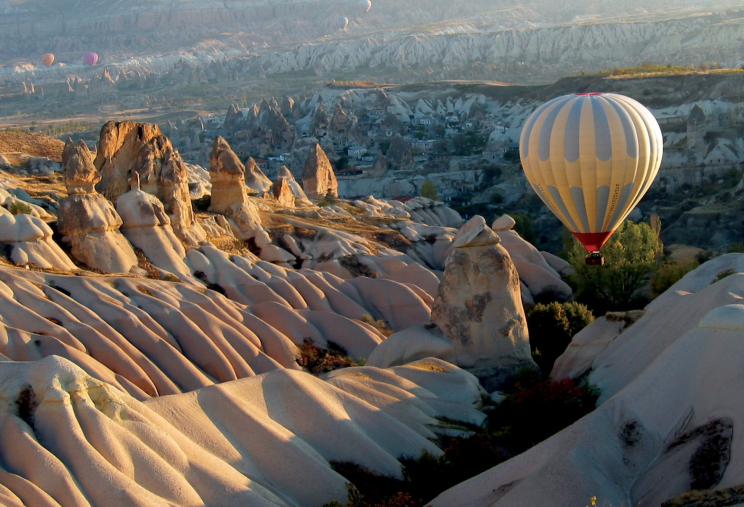 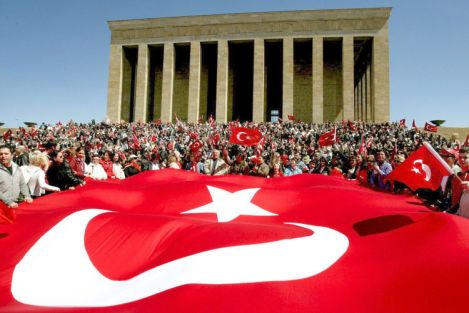 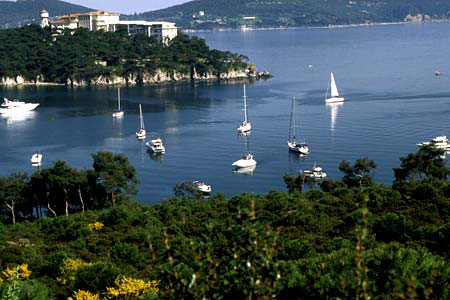 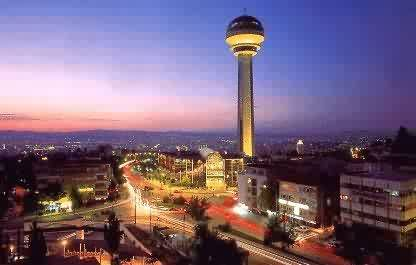 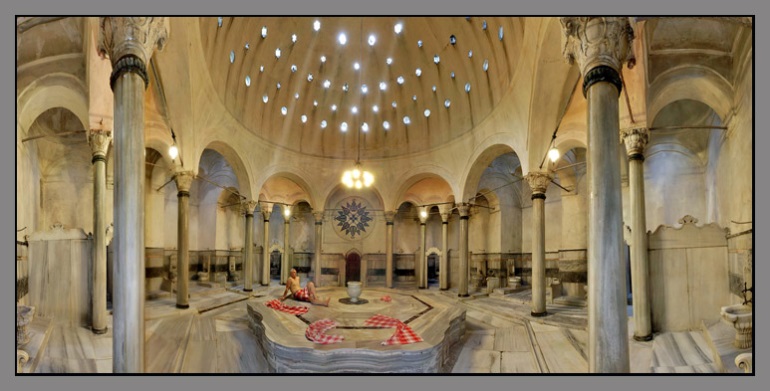 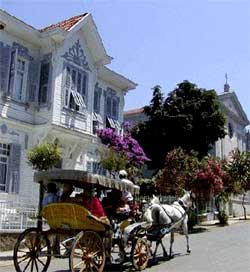 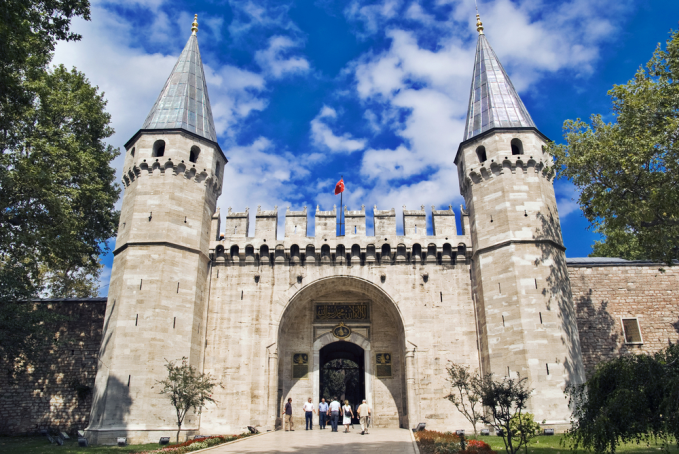 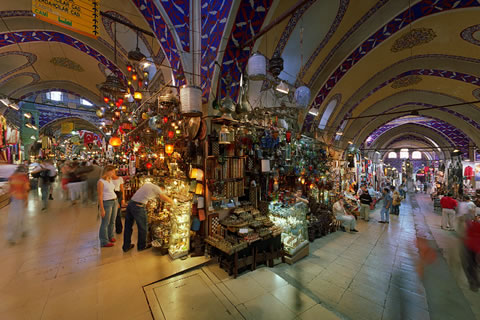 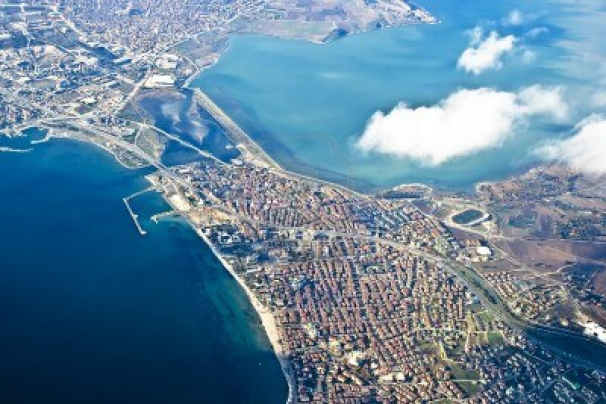